ทางเลือกการออมและการลงทุน
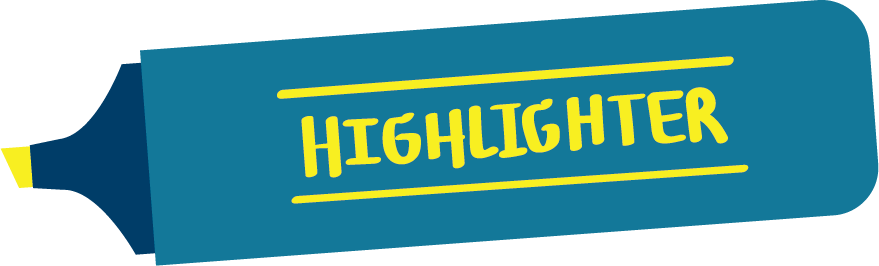 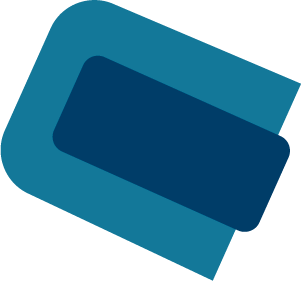 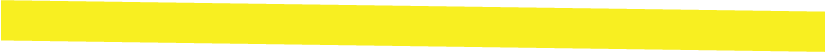 การอบรมวิทยากรการเงินประจำหน่วยงาน (Fin. Trainer) 
รุ่นที่ 3/65
วันที่ 24-25 พ.ย. 65
หัวข้อการนำเสนอ
เข้าใจตัวเองก่อนเริ่มลงทุน
เป้าหมายการเงิน
ความเสี่ยงที่ยอมรับได้
ศึกษาทางเลือกการออมและการลงทุน
จัดพอร์ตการลงทุน
ลองจัดพอร์ตการลงทุนเพื่อเกษียณ
1
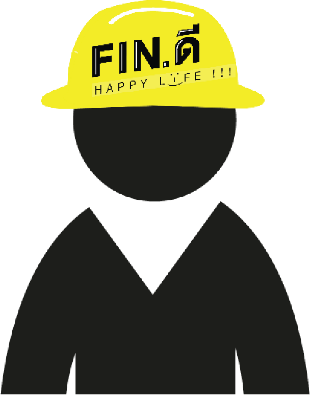 2
3
4
2
หัวข้อการนำเสนอ
เข้าใจตัวเองก่อนเริ่มลงทุน
เป้าหมายการเงิน
ความเสี่ยงที่ยอมรับได้
ศึกษาทางเลือกการออมและการลงทุน
จัดพอร์ตการลงทุน
ลองจัดพอร์ตการลงทุนเพื่อเกษียณ
1
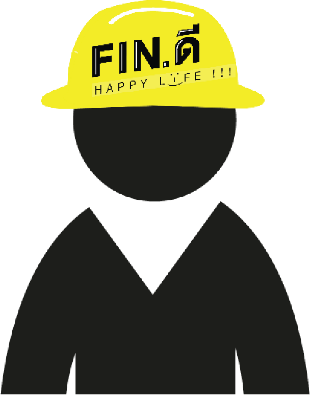 2
3
4
3
เป้าหมายการเงินของเรา
ดาวน์บ้าน
ซื้อรถยนต์
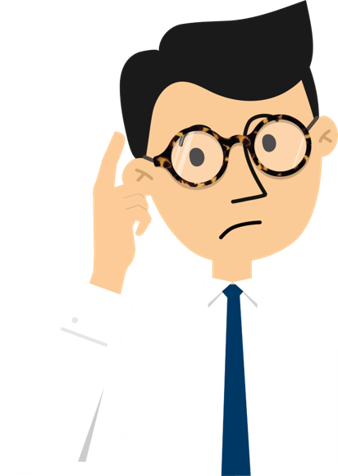 เป้าหมายการเงินในชีวิต…ไม่ได้มีเป้าหมายเดียว!
ไปเที่ยว
เกษียณ
4
ลงทุนให้เหมาะกับเป้าหมาย
3 ปี
1 ปี
ระยะเวลา
ระยะยาว
(มากกว่า 3 ปี)

เพื่อการศึกษาบุตร
เพื่อเกษียณ
ระยะสั้น
(น้อยกว่า 1 ปี)

เผื่อฉุกเฉิน
เพื่อซื้อของ
ระยะกลาง
(1-3 ปี)

เพื่อปลดหนี้
เพื่อลงทุน
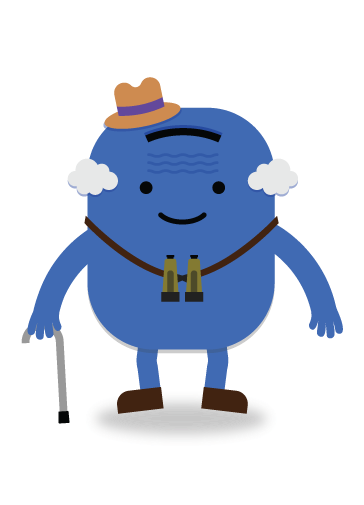 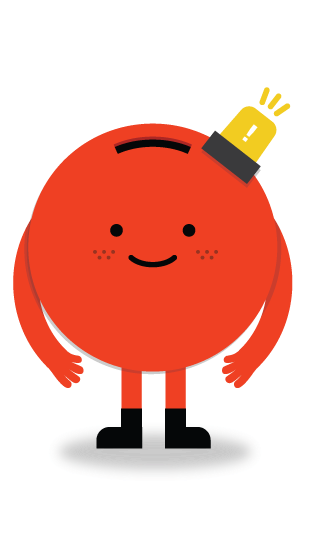 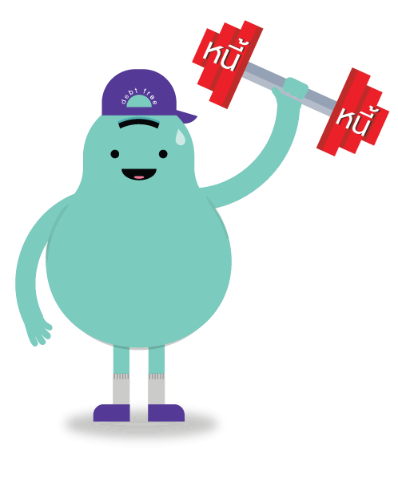 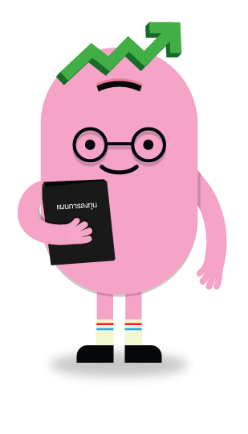 ลักษณะการลงทุน
เสี่ยงต่ำ
เสี่ยงต่ำ-ปานกลาง
เสี่ยงปานกลาง-สูง
5
หมายเหตุ: ลักษณะการลงทุนขึ้นอยู่กับระยะเวลาและความสามารถในการยอมรับความเสี่ยงที่ไม่เท่ากันของแต่ละบุคคล
ตัวอย่างเป้าหมายการเงิน
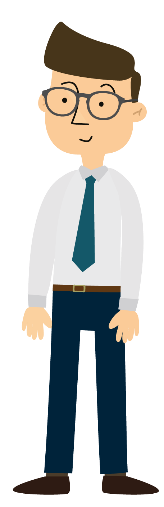 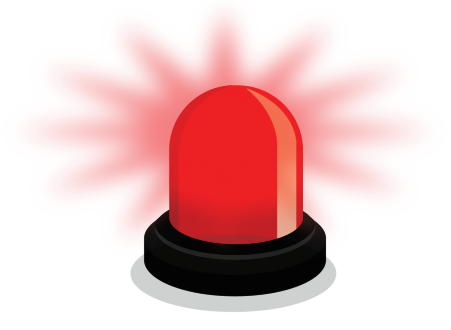 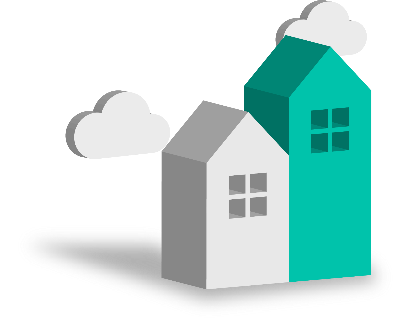 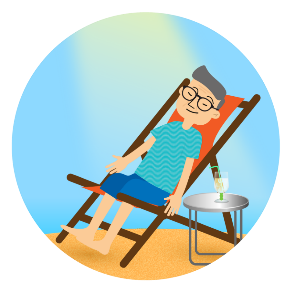 6
ระดับความเสี่ยงที่เรายอมรับได้
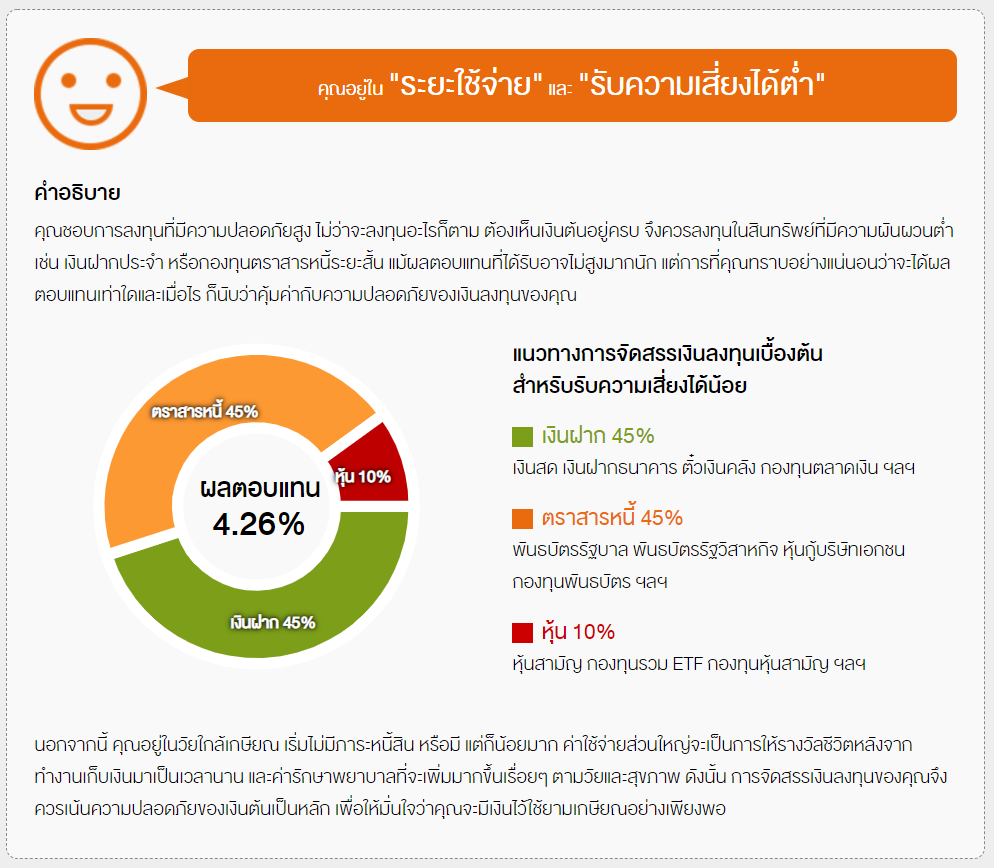 ตัวอย่างผลทดสอบ
แบบทดสอบ
ระดับความเสี่ยงที่ยอมรับได้
www.set.or.th
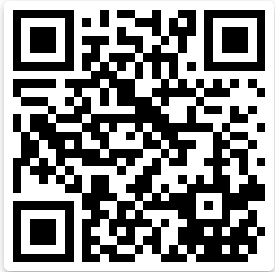 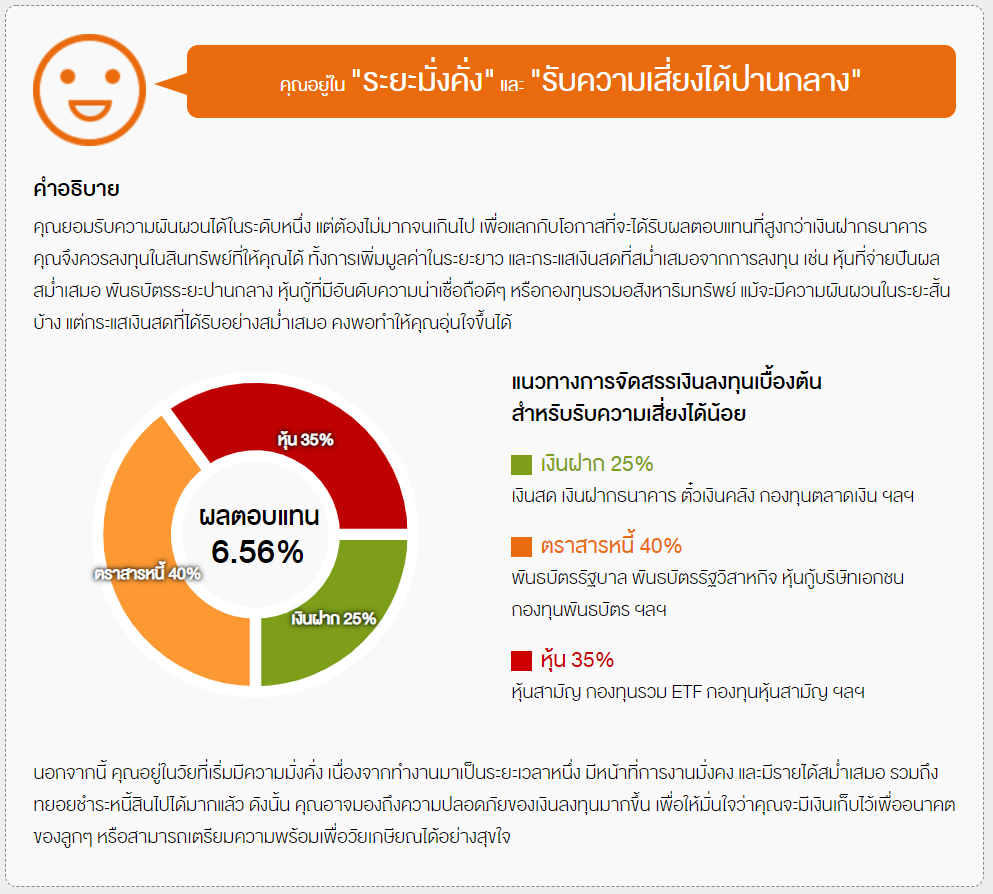 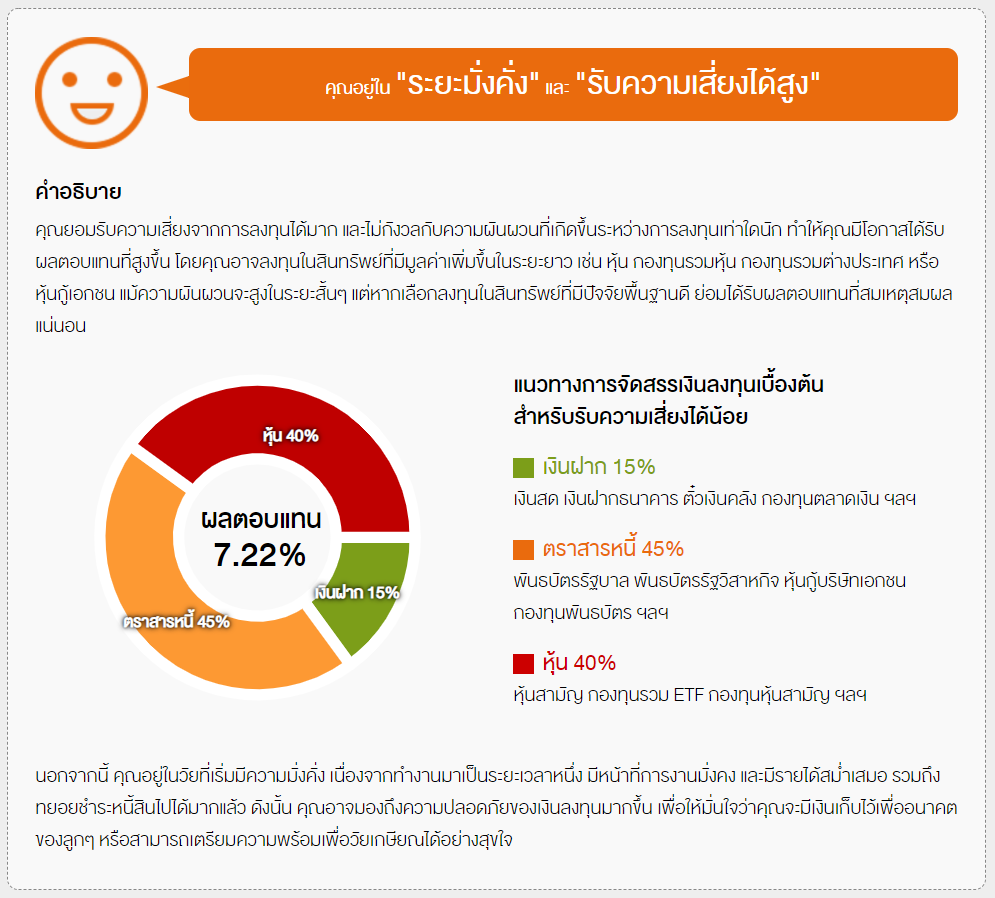 ที่มา : ตลาดหลักทรัพย์แห่งประเทศไทยThe Stock Exchange of Thailand : ตลาดหลักทรัพย์แห่งประเทศไทย (set.or.th)
7
หัวข้อการนำเสนอ
เข้าใจตัวเองก่อนเริ่มลงทุน
เป้าหมายการเงิน
ความเสี่ยงที่ยอมรับได้
ศึกษาทางเลือกการออมและการลงทุน
จัดพอร์ตการลงทุน
ลองจัดพอร์ตการลงทุนเพื่อเกษียณ
1
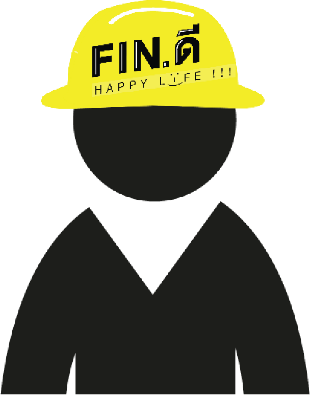 2
3
4
8
ทางเลือกในการออมและการลงทุน
ความเสี่ยง VS ผลตอบแทน
เลือกให้เหมาะสมกับตัวเองและศึกษาข้อมูลก่อนตัดสินใจลงทุน
ต่ำ
สูง
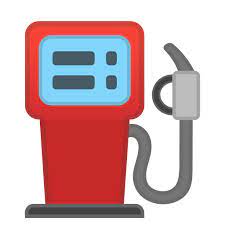 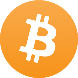 ลงทุนเอง
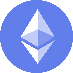 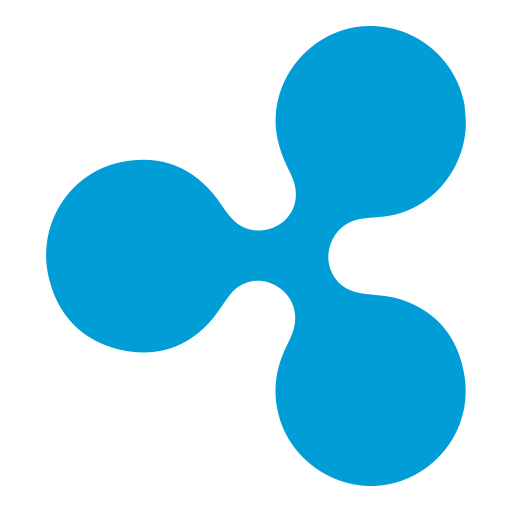 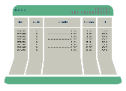 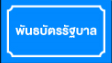 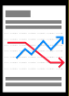 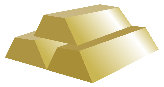 (เงินต้น + ดอกเบี้ย)                      (ดอกเบี้ย + เงินต้น/ส่วนต่างราคา)      (เงินปันผล + ส่วนต่างราคา + สิทธิออกเสียง)                   (ส่วนต่างราคา)
ตราสารหนี้
เงินฝาก
หุ้นสามัญ
สินทรัพย์ทางเลือก
มืออาชีพที่
คุณเลือก
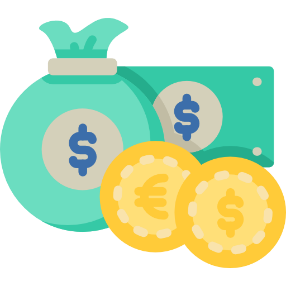 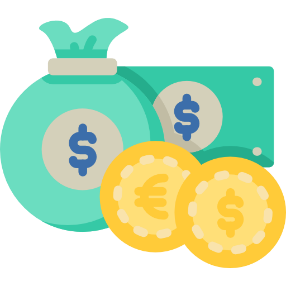 (เงินปันผล + ส่วนต่างราคา + ลดหย่อนภาษี เฉพาะ SSF และ RMF)
มืออาชีพลงทุนให้
กองทุนประกันสังคม*/กองทุนสำรองเลี้ยงชีพ/กองทุนบำเหน็จบำนาญข้าราชการ*
กองทุนรวมต่าง ๆ/กองทุนรวมเพื่อการลดหย่อนภาษี (SSF และ RMF)
สวัสดิการที่ทำงาน
(เงินทดแทน + ลดหย่อนภาษี)
(เงินสะสม + เงินสมทบ + ผลประโยชน์จากเงินสะสมและเงินสมทบ + ลดหย่อนภาษี)
9
*การลงทุนภาคบังคับ
ทางเลือกในการออมและการลงทุน
ความเสี่ยง VS ผลตอบแทน
เลือกให้เหมาะสมกับตัวเองและศึกษาข้อมูลก่อนตัดสินใจลงทุน
ต่ำ
สูง
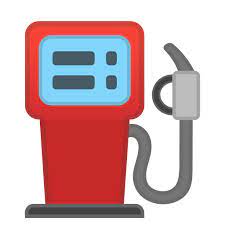 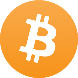 ลงทุนเอง
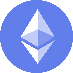 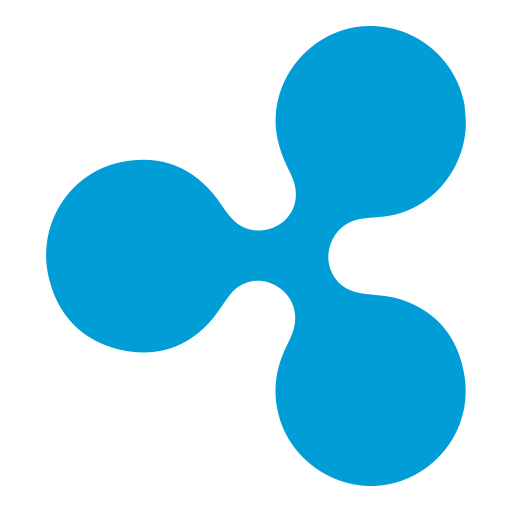 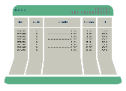 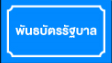 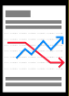 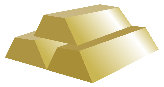 (เงินต้น + ดอกเบี้ย)                      (ดอกเบี้ย + เงินต้น/ส่วนต่างราคา)      (เงินปันผล + ส่วนต่างราคา + สิทธิออกเสียง)                   (ส่วนต่างราคา)
ตราสารหนี้
เงินฝาก
หุ้นสามัญ
สินทรัพย์ทางเลือก
มืออาชีพที่
คุณเลือก
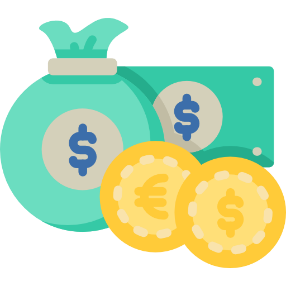 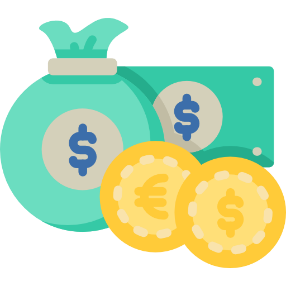 (เงินปันผล + ส่วนต่างราคา + ลดหย่อนภาษี เฉพาะ SSF และ RMF)
มืออาชีพลงทุนให้
กองทุนประกันสังคม*/กองทุนสำรองเลี้ยงชีพ/กองทุนบำเหน็จบำนาญข้าราชการ*
กองทุนรวมต่าง ๆ/กองทุนรวมเพื่อการลดหย่อนภาษี (SSF และ RMF)
สวัสดิการที่ทำงาน
(เงินทดแทน + ลดหย่อนภาษี)
(เงินสะสม + เงินสมทบ + ผลประโยชน์จากเงินสะสมและเงินสมทบ + ลดหย่อนภาษี)
10
*การลงทุนภาคบังคับ
ปริศนาทายคำ
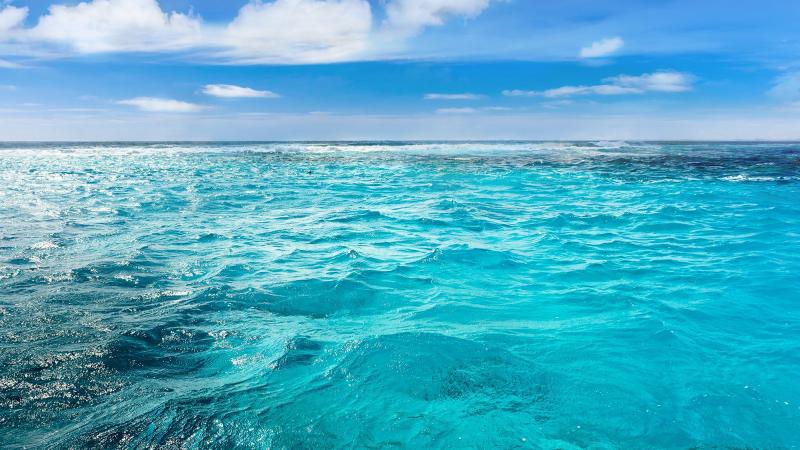 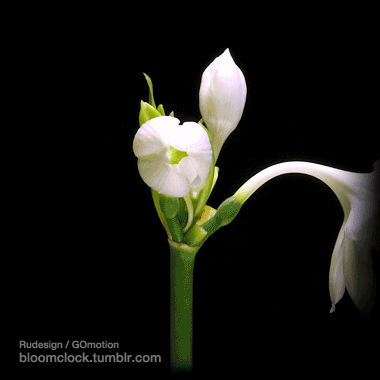 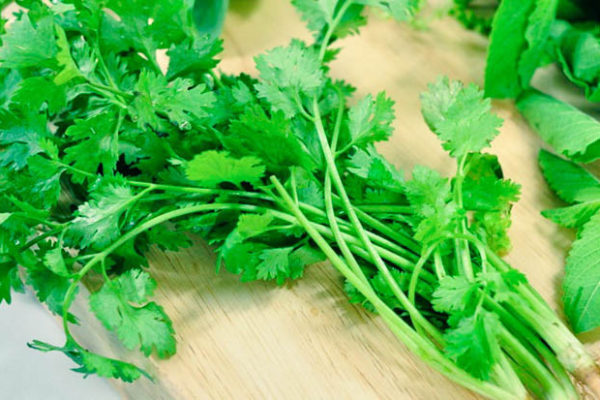 4 พยางค์
สมุดบัญชี
11
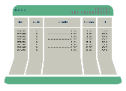 เงินฝาก
วัตถุประสงค์
ประเภทเงินฝาก*
ใช้ในชีวิตประจำวัน/
เงินออมเผื่อฉุกเฉิน
(ถอนเมื่อไรก็ได้)
เงินฝากออมทรัพย์
ไม่กำหนดระยะเวลาและจำนวนครั้งในการฝากถอน
มักใช้คู่กับบัตรเดบิต 
ปัจจุบันมีเงินฝากแบบดิจิทัลที่สามารถเปิดและทำธุรกรรมผ่านทางออนไลน์ โดยไม่ต้องมีสมุดบัญชี
ได้ดอกเบี้ยไม่เกิน 20,000 บาท ไม่ต้องเสียภาษี
กำหนดระยะเวลาการถอนที่แน่นอน
เสียภาษีเงินได้ 15% ของดอกเบี้ยที่ได้รับ
เงินฝากประจำ
เพื่อผลตอบแทนที่สูงขึ้น(มักมีระยะฝากเงินที่แน่นอน หากถอนก่อนครบกำหนดอาจได้ผลตอบแทนลดลง)
เงินฝากแบบขั้นบันได
อัตราดอกเบี้ยในแต่ละช่วงไม่เท่ากัน
อย่าลืม! สอบถามอัตราผลตอบแทนที่แท้จริงต่อปี
ฝากเท่ากันทุกเดือน เดือนละไม่เกิน 25,000 บาท (ขึ้นกับระยะเวลา) 
ฝากติดต่อกันอย่างน้อย 24 เดือน
อัตราดอกเบี้ยสูง และไม่เสียภาษี
เงินฝากประจำปลอดภาษี
12
*ไม่รวมเงินฝากบางประเภท เช่น เงินฝากกระแสรายวัน ใบรับฝากเงิน บัตรเงินฝาก
ฝากเงินที่ไหนดี
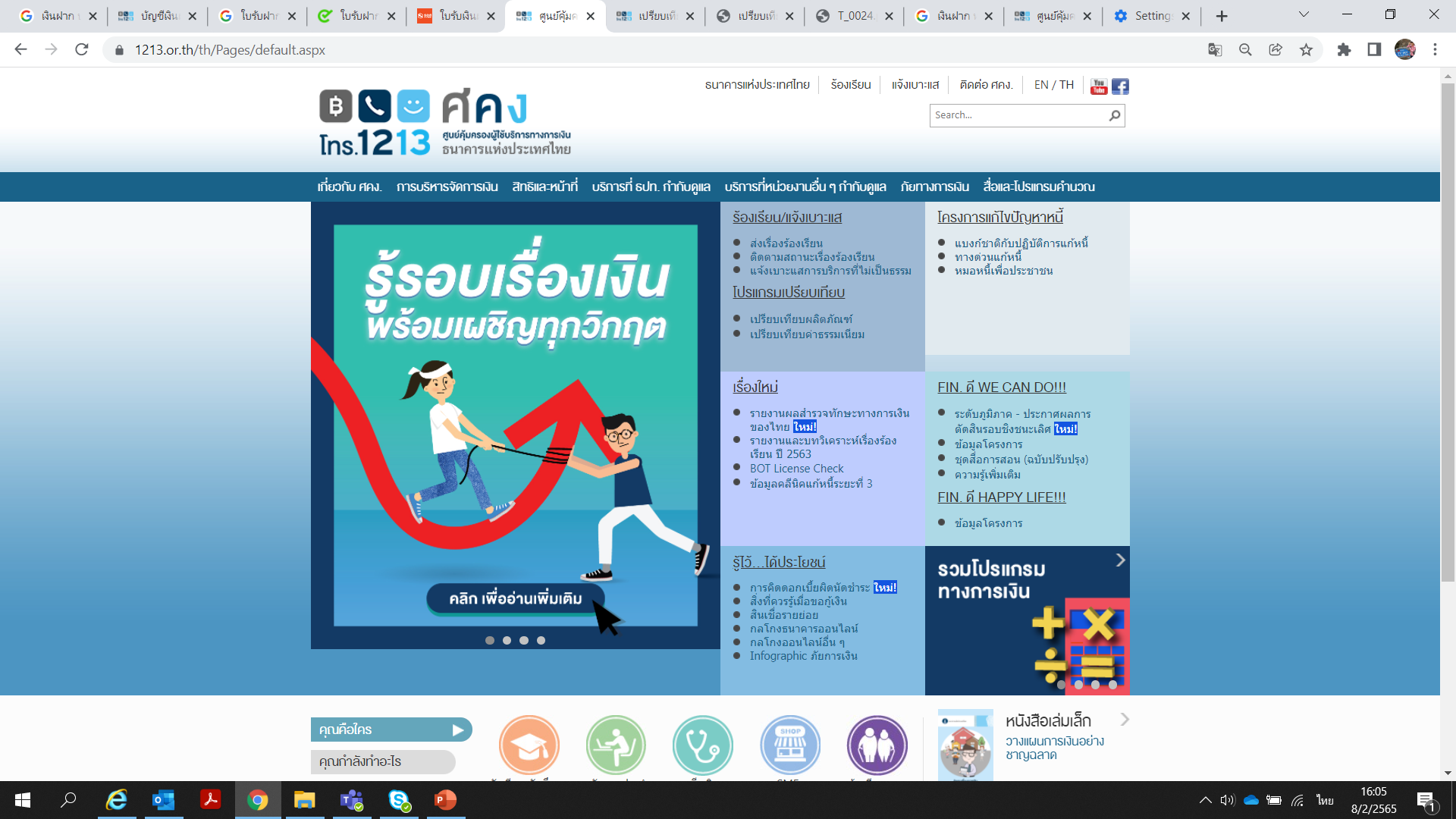 เปรียบเทียบผลิตภัณฑ์
เปรียบเทียบค่าธรรมเนียมwww.1213.or.th
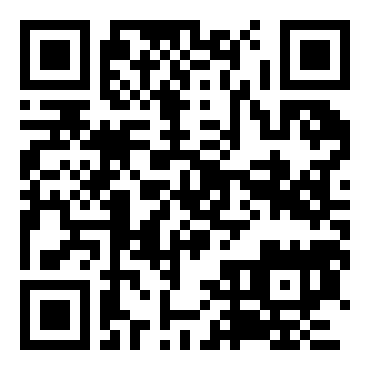 13
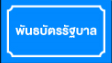 ตราสารหนี้
ผู้ออกตราสารมีฐานะเป็น “ลูกหนี้” ผู้ลงทุนมีฐานะเป็น “เจ้าหนี้”
ผู้ออกตราสารหนี้
(รัฐบาล/เอกชน ที่ต้องการเงินลงทุน)
ผู้จัดจำหน่าย
นักลงทุน
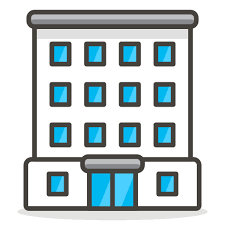 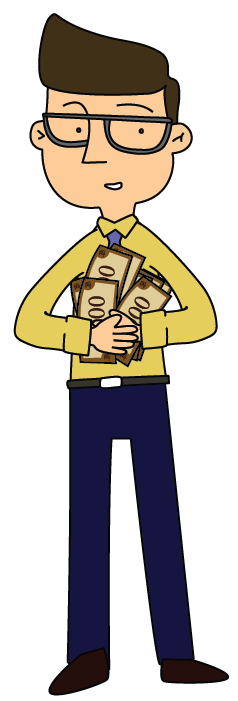 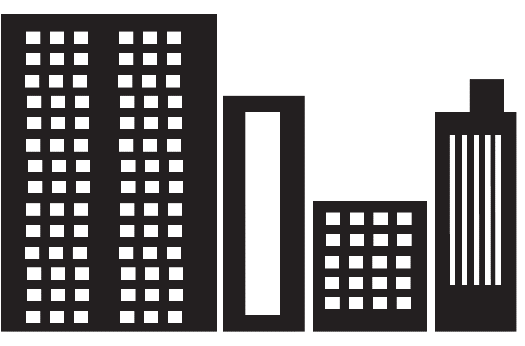 ตราสารหนี้
ชำระเงินลงทุน
ดอกเบี้ย
เงินต้น (ลงทุนจนครบกำหนด) หรือ ส่วนต่างราคา (ขายตราสารหนี้ก่อนครบกำหนด)
ตราสารหนี้ที่ออกโดยภาครัฐ → ตั๋วเงินคลัง  พันธบัตร
ตราสารหนี้ที่ออกโดยภาคเอกชน → ตั๋วแลกเงิน หุ้นกู้
14
อันดับความน่าเชื่อถือ (credit rating)
เหมาะแก่การลงทุน
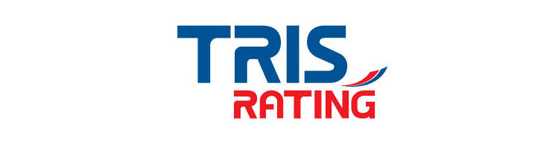 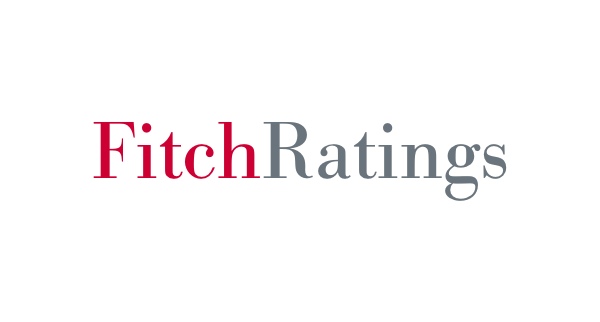 มีความเสี่ยงสูง
ที่มา: สมาคมตลาดตราสารหนี้ไทย
http://www.thaibma.or.th/EN/Investors/Individual/basic-risk.aspx
15
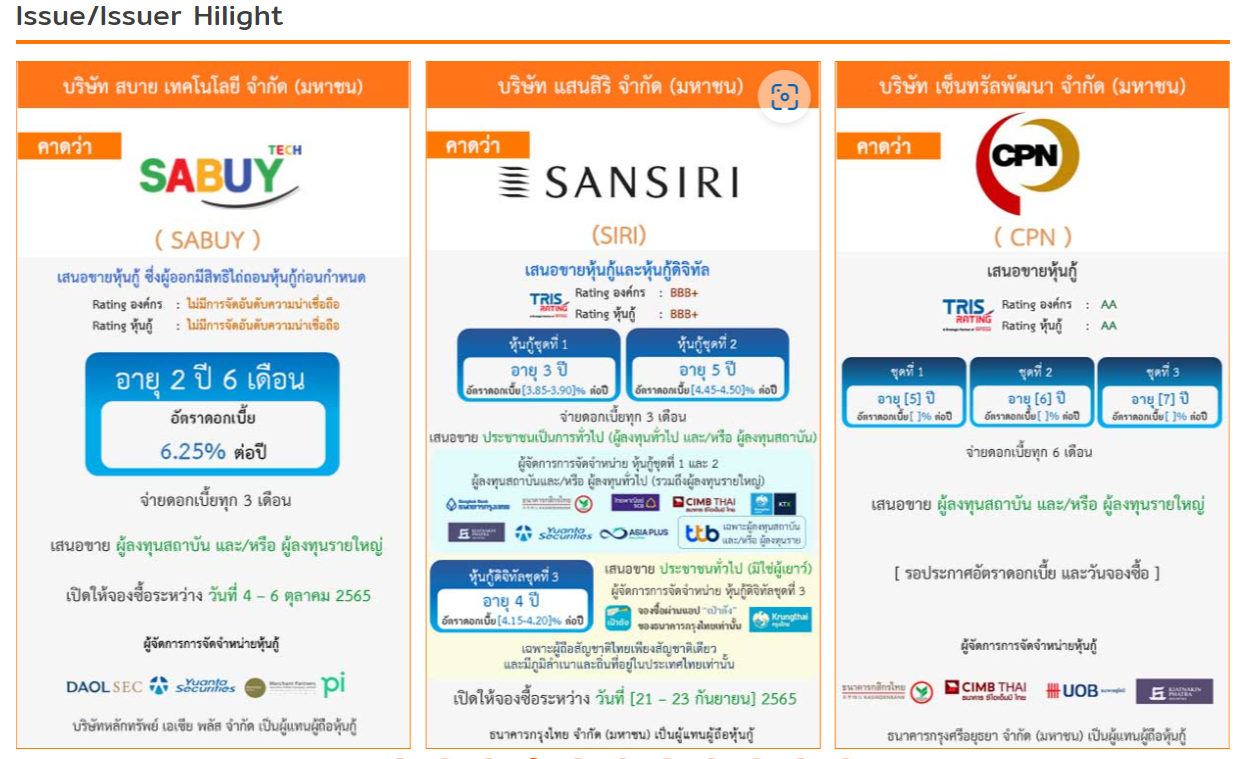 16
ที่มา : home (thaibma.or.th)
ข้อควรรู้เกี่ยวกับตราสารหนี้
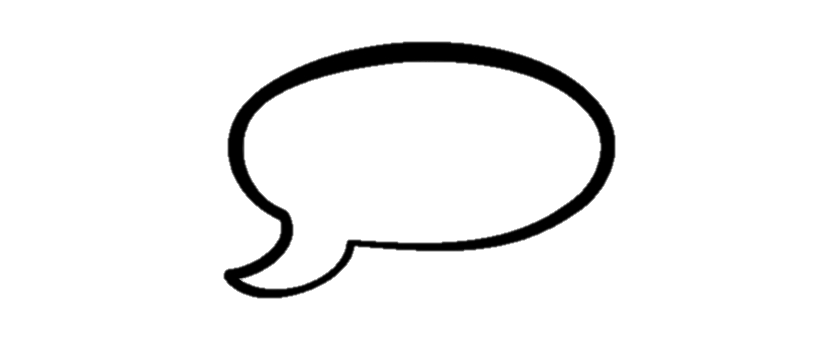 อยากลงทุนที่ได้ผลตอบแทนคงที่สม่ำเสมอ
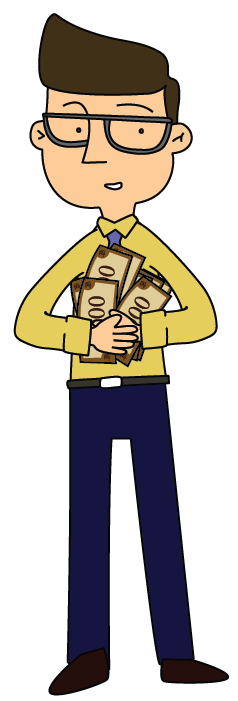 ติดต่อสถาบันการเงินที่มีใบอนุญาตซื้อขายตราสารหนี้* เพื่อทำการซื้อขาย
ข้อมูลพื้นฐานของผู้ออกตราสารหนี้ เช่น ลักษณะธุรกิจ กลยุทธ์ ฐานะทางการเงิน
ข้อมูลและเงื่อนไขของตราสารหนี้ เช่น ประเภทของตราสารหนี้ อัตราดอกเบี้ยหน้าตั๋ว** และความถี่ในการจ่ายดอกเบี้ย ระยะเวลาครบกำหนดไถ่ถอนและอายุคงเหลือรวมถึงอันดับความน่าเชื่อถือ (credit rating)
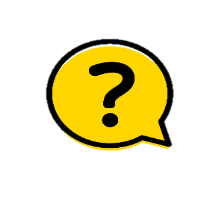 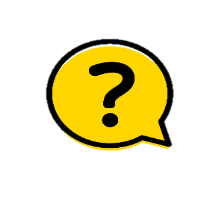 ซื้อขายที่ไหน
จะเลือกตราสารหนี้สักตัว...ต้องดูอะไรบ้าง
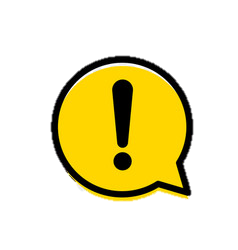 ข้อควรระวัง
ลงทุนในตราสารหนี้มีความเสี่ยงที่ลูกหนี้จะไม่ชำระเงินคืนตามกำหนดเวลา
ดอกเบี้ยยิ่งสูงไม่ได้แปลว่ายิ่งน่าลงทุนเสมอไป
ราคาผันผวนจากดอกเบี้ยที่เปลี่ยนแปลง
*ตรวจสอบรายชื่อ ได้ที่ http://www.thaibma.or.th/EN/Trader/DealerMembers.aspx
**อัตราดอกเบี้ยที่ผู้ออกจะจ่ายให้กับนักลงทุนในตราสารหนี้ตามงวดที่กำหนดตลอดอายุของตราสารหนี้นั้น
ที่มา: ตลาดหลักทรัพย์แห่งประเทศไทย https://www.setinvestnow.com/th/bond/myths-about-bond
17
ศึกษาความรู้ “ตราสารหนี้” ก่อนลงทุน
เว็บไซต์ของสมาคมตลาดตราสารหนี้ไทย (ThaiBMA)
ความรู้การลงทุนในตราสารหนี้ สำหรับนักลงทุนรายย่อย
หลักสูตรเกี่ยวกับตราสารหนี้
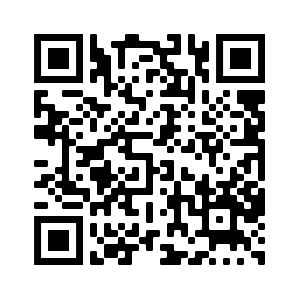 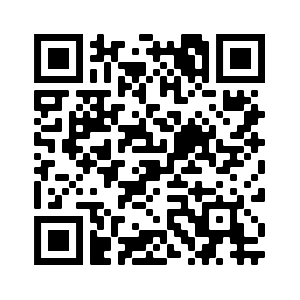 ที่มา: สมาคมตลาดตราสารหนี้ไทย
http://www.thaibma.or.th/EN/Investors/Individual/home.aspx 
https://www.thaibma.or.th/EN/Training/SeminarCourse.aspx
18
ปริศนาทายคำ
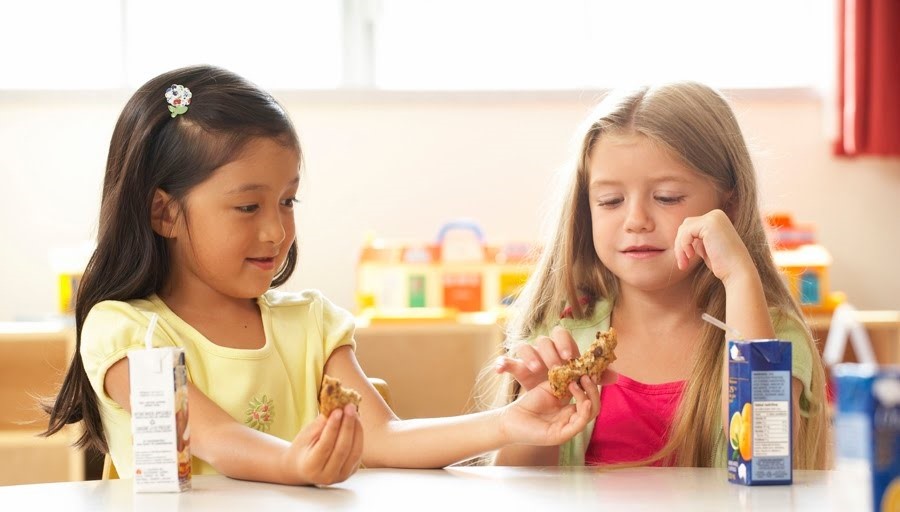 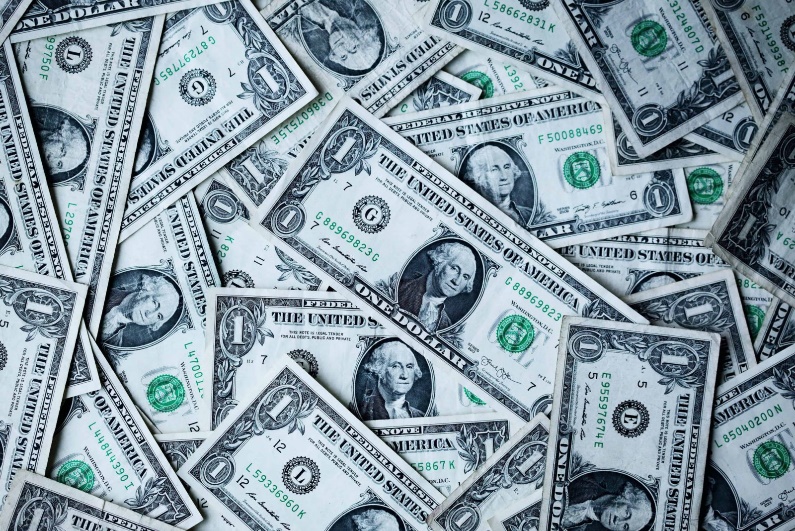 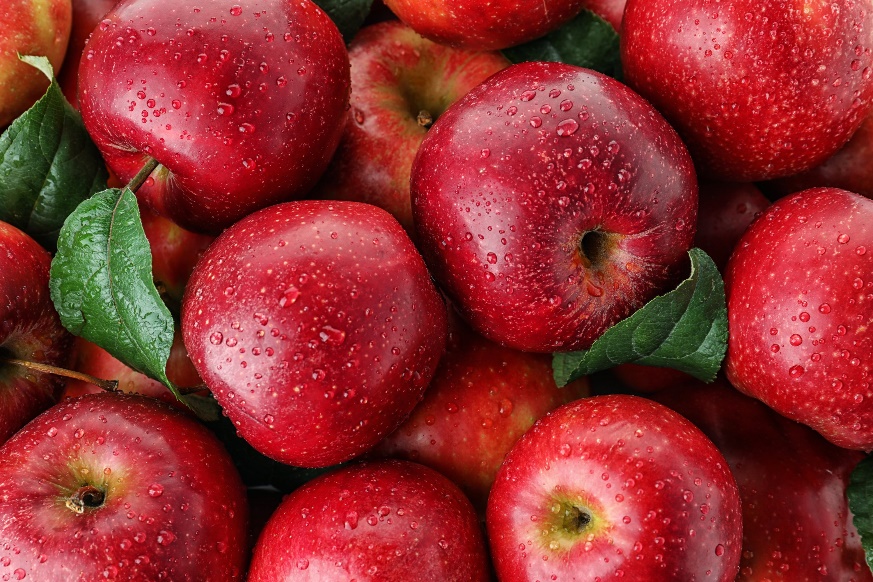 เงินปันผล
3 พยางค์
19
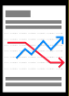 หุ้นสามัญ
ผู้ออกหุ้นสามัญมีฐานะเป็น “เจ้าของกิจการ” ผู้ลงทุนมีฐานะเป็น “เจ้าของร่วม”
บริษัทหลักทรัพย์ (Broker)
ผู้ออกหุ้นสามัญ (เอกชนที่ต้องการเงินลงทุน)
นักลงทุน
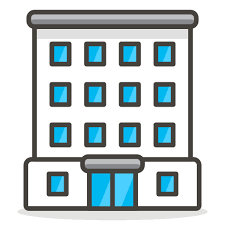 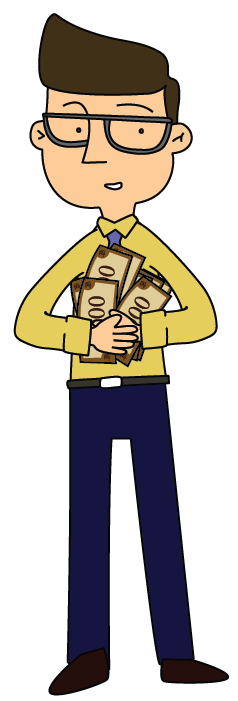 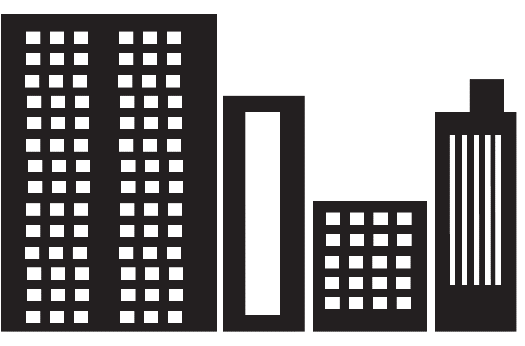 หุ้นสามัญ
ชำระเงินลงทุน
(โทรให้ Broker ทำรายการให้/ซื้อขายผ่านระบบออนไลน์)
เงินปันผล
ส่วนต่างราคา
สิทธิออกเสียงในการบริหารบริษัท
20
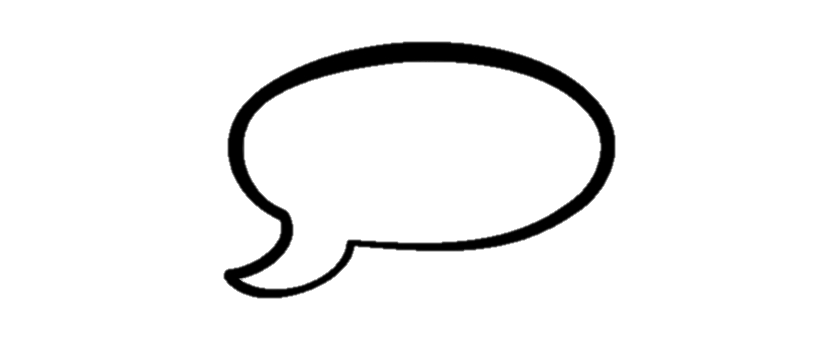 ข้อควรรู้เกี่ยวกับหุ้นสามัญ
อยากเป็น เจ้าของกิจการ
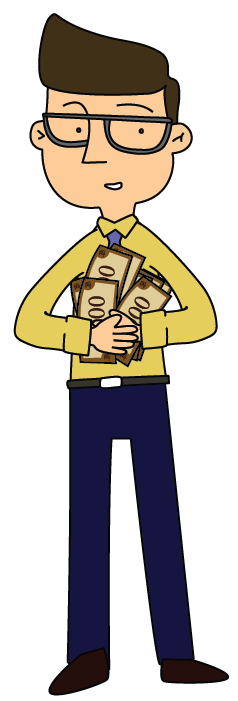 แนวโน้มการเปลี่ยนแปลงและภาวะเศรษฐกิจ
ข้อมูลพื้นฐานของบริษัท เช่น ลักษณะธุรกิจ ความได้เปรียบทางการแข่งขัน งบการเงิน ธรรมมาภิบาลของผู้บริหาร
ความเหมาะสมของราคาหุ้น
นโยบายการจ่ายเงินปันผล
ผ่านระบบของตลาดหลักทรัพย์แห่งประเทศไทย โดยต้องเปิดบัญชีหุ้น*      กับบริษัทหลักทรัพย์ (Broker) เพื่อทำรายการซื้อขายผ่านเจ้าหน้าที่การตลาดของ Broker หรือซื้อขายด้วยตัวเองผ่านระบบออนไลน์
จะเลือกหุ้นสักตัว...ต้องดูอะไรบ้าง
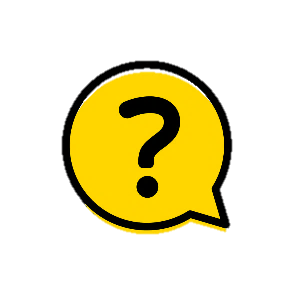 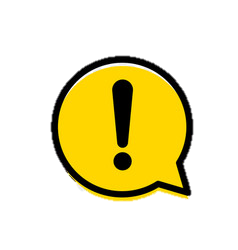 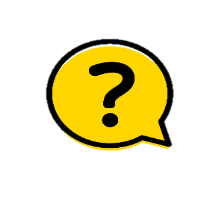 ซื้อขายที่ไหน
ข้อควรระวัง
ผลตอบแทนไม่แน่นอน ขึ้นอยู่กับผลประกอบการของบริษัทและภาวะของตลาด
หากบริษัทล้มละลาย เจ้าของกิจการ (ผู้ถือหุ้น) จะได้รับชำระเงินทุนคืนเป็นลำดับสุดท้าย
21
*ศึกษาวิธีการเปิดบัญชีหุ้น ได้ที่ https://www.setinvestnow.com/th/open-account-preopen-stock
ศึกษาความรู้ “หุ้นสามัญ” ก่อนลงทุน
เว็บไซต์ของตลาดหลักทรัพย์แห่งประเทศไทย (SET)
หลักสูตรการลงทุนในหุ้น
ความรู้การลงทุนในหุ้น
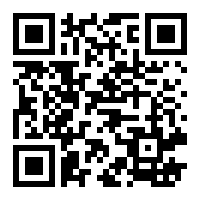 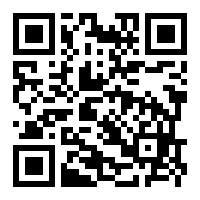 ที่มา: ตลาดหลักทรัพย์แห่งประเทศไทย
https://www.setinvestnow.com/th/stock
https://elearning.set.or.th/SETGroup/categories/3
22
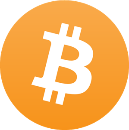 คริปโทเคอร์เรนซี
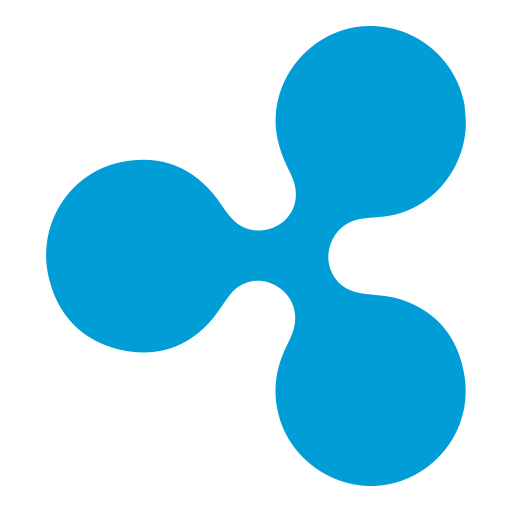 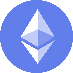 หน่วยอิเล็กทรอนิกส์ที่สร้างขึ้นเพื่อเป็น สื่อกลางในการเเลกเปลี่ยนซึ่งมูลค่าจะขึ้นอยู่กับความพึงพอใจของผู้ซื้อและผู้ขายเป็นหลัก และยังไม่สามารถใช้ชำระหนี้ได้ตามกฎหมาย
นักลงทุนที่ต้องการซื้อคริปโทฯ
นักลงทุนที่ต้องการขายคริปโทฯ
ตัวกลางที่ได้รับอนุญาต*
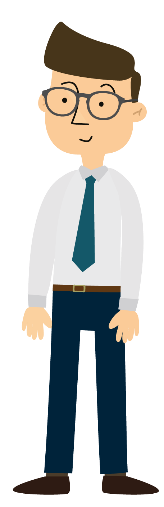 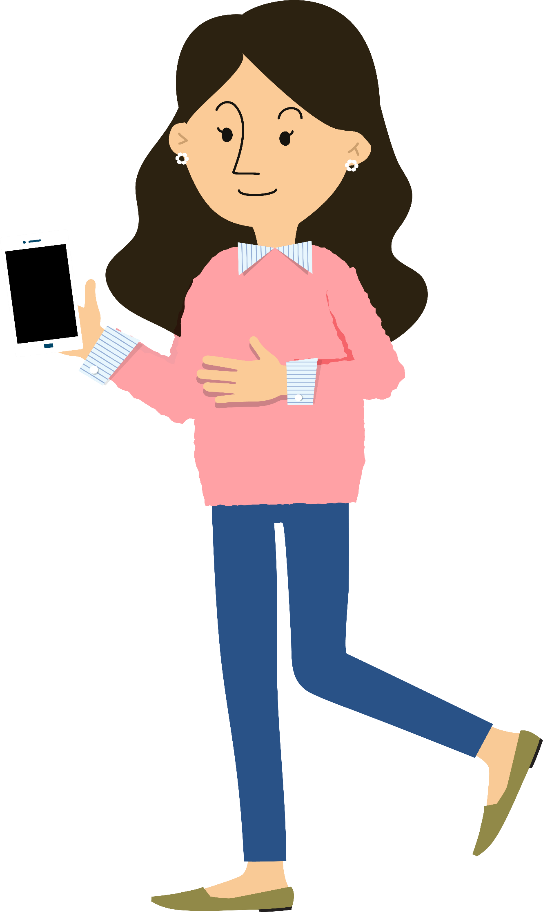 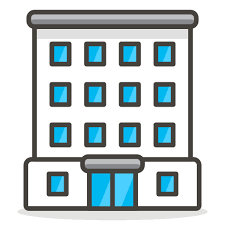 คริปโทเคอร์เรนซี
ชำระเงิน (ผ่านระบบของตัวกลาง)
ศูนย์ซื้อขาย/นายหน้า/ผู้ค้าสินทรัพย์ดิจิทัล
*อนุญาตและกำกับดูแลโดยสำนักงานคณะกรรมการกำกับหลักทรัพย์และตลาดหลักทรัพย์ (ก.ล.ต.)
ที่มา: ก.ล.ต. https://www.sec.or.th/TH/Documents/DigitalAsset/DigitalAssetInvestment-Guide.pdf ตลาดหลักทรัพย์แห่งประเทศไทย https://www.set.or.th/set/financialplanning/lifeevent.do?name=lifeevent_detail_freelance-7&innerMenuId=7
23
ส่วนต่างราคา
เน้นเก็งกำไร
เน้นเก็งกำไร
ผลตอบแทนและความเสี่ยงที่ผ่านมาของคริปโทเคอร์เรนซี
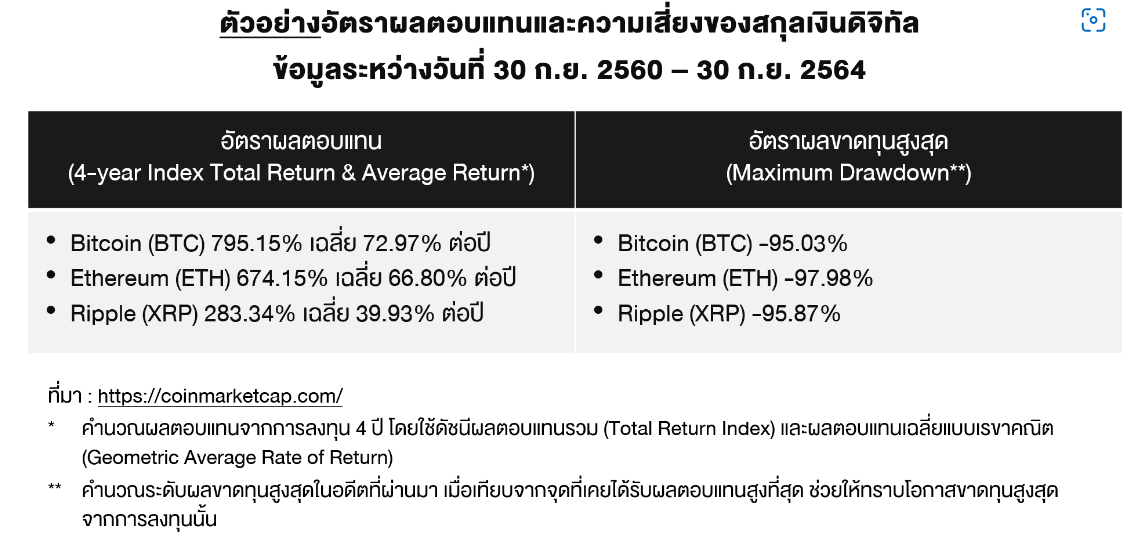 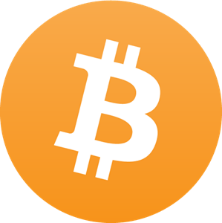 Bitcoin
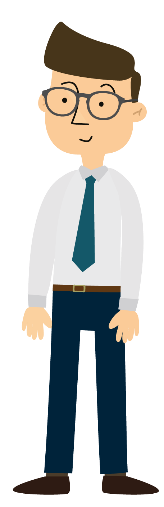 *ที่มา: ตลาดหลักทรัพย์แห่งประเทศไทย มารู้จักสินทรัพย์ดิจิทัลกันเถอะ - SET Investnow
24
ข่าวคริปโทเคอร์เรนซี (7 ก.ย. 65)
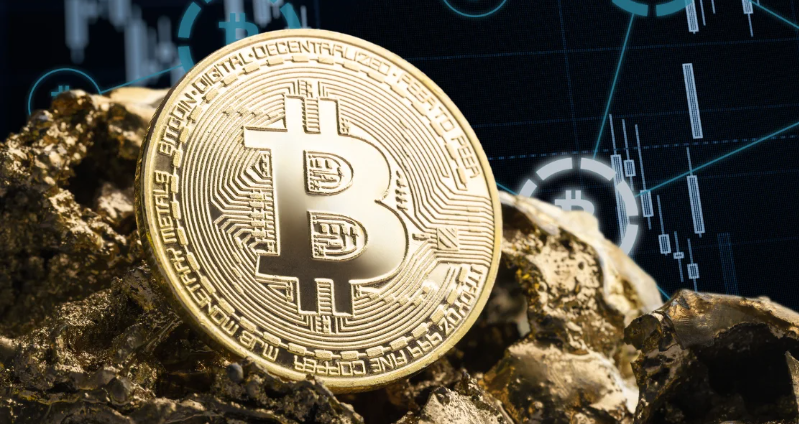 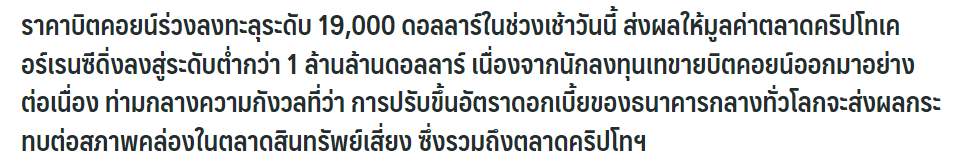 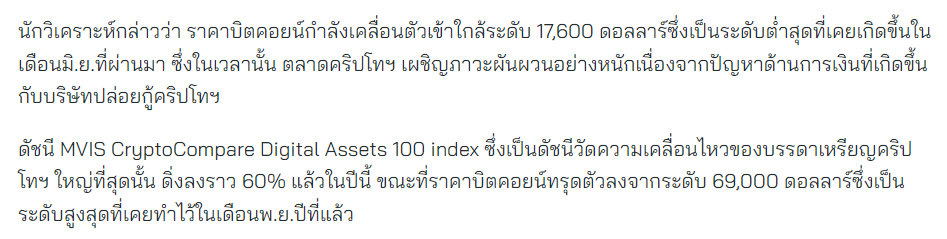 25
*ที่มา:  บิตคอยน์ร่วงหลุด $19,000 ฉุดมาร์เก็ตแคปคริปโทฯดิ่งต่ำกว่า $1 ล้านล้าน : อินโฟเควสท์ (infoquest.co.th))
ข้อควรรู้เกี่ยวกับคริปโทเคอร์เรนซี
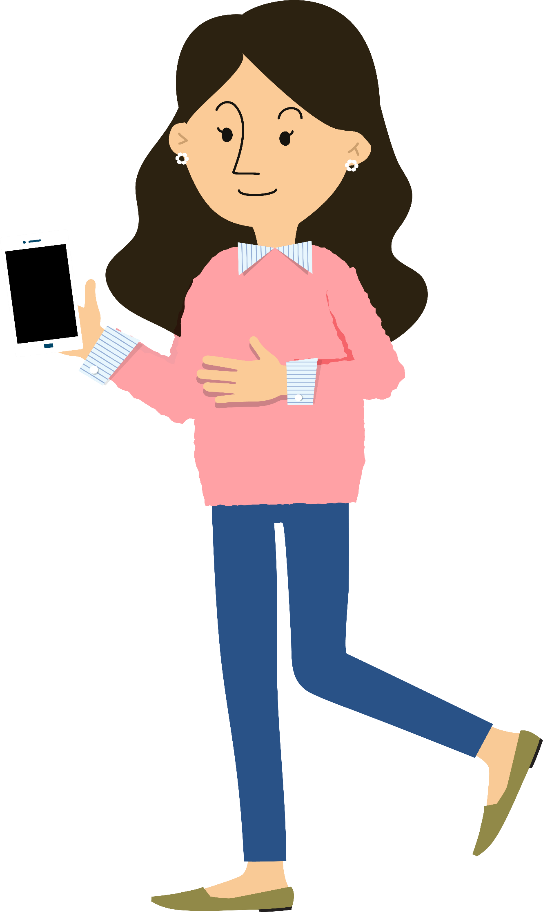 คู่มือเกี่ยวกับสินทรัพย์ดิจิทัล
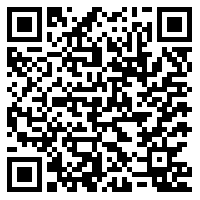 ผ่านตัวกลางที่ได้รับอนุญาต*
ศูนย์ซื้อขายสินทรัพย์ดิจิทัล (Exchange)
นายหน้าซื้อขายสินทรัพย์ดิจิทัล (Broker)
ผู้ค้าสินทรัพย์ดิจิทัล (Dealer)
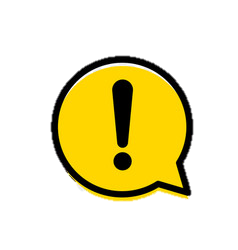 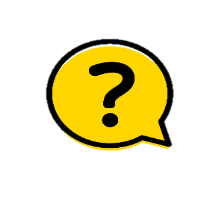 ซื้อขายที่ไหน
ข้อควรระวัง
มีความเสี่ยงสูงมาก อาจสูญเงินลงทุนทั้งก้อน
คริปโทเคอร์เรนซีที่ไม่ได้รับความนิยม มักจะมีสภาพคล่องน้อย ซื้อขายเปลี่ยนมือได้ยาก
ลงทุนคริปโทเคอร์เรนซีในต่างประเทศ หรือผ่านตัวกลางที่ไม่ได้รับอนุญาต จะไม่ได้รับความคุ้มครอง
ถูกภัยไซเบอร์ (hack) ที่อาจเกิดขึ้นกับระบบของตัวกลาง
มิจฉาชีพมักอ้างคริปโทเคอร์เรนซี เพื่อหลอกให้ลงทุน
*ตรวจสอบรายชื่อผู้ให้บริการที่ได้รับอนุญาต ได้ที่ https://www.sec.or.th/digitalasset ที่มา: ก.ล.ต. https://www.sec.or.th/TH/Documents/DigitalAsset/DigitalAssetInvestment-Guide.pdf
26
ทางเลือกในการออมและการลงทุน
ความเสี่ยง VS ผลตอบแทน
เลือกให้เหมาะสมกับตัวเองและศึกษาข้อมูลก่อนตัดสินใจลงทุน
ต่ำ
สูง
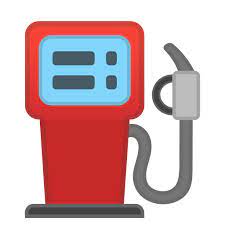 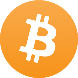 ลงทุนเอง
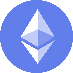 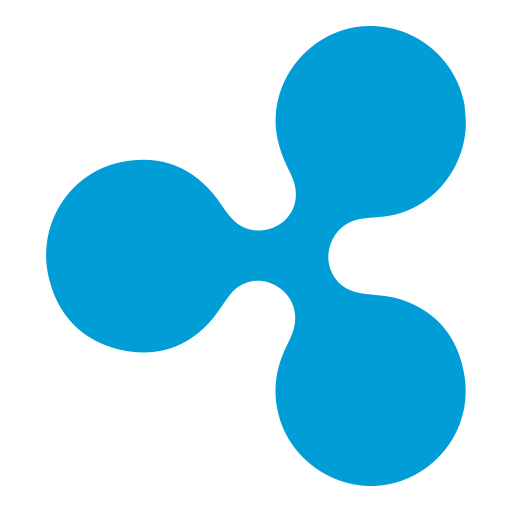 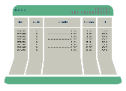 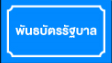 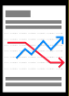 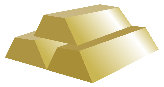 (เงินต้น + ดอกเบี้ย)                      (ดอกเบี้ย + เงินต้น/ส่วนต่างราคา)      (เงินปันผล + ส่วนต่างราคา + สิทธิออกเสียง)                   (ส่วนต่างราคา)
ตราสารหนี้
เงินฝาก
หุ้นสามัญ
สินทรัพย์ทางเลือก
มืออาชีพที่
คุณเลือก
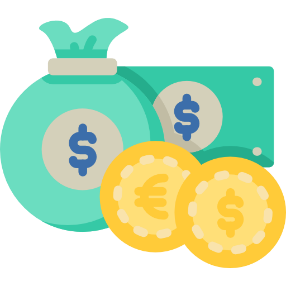 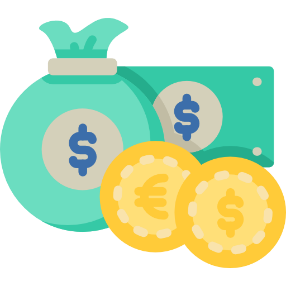 (เงินปันผล + ส่วนต่างราคา + ลดหย่อนภาษี เฉพาะ SSF และ RMF)
มืออาชีพลงทุนให้
กองทุนประกันสังคม*/กองทุนสำรองเลี้ยงชีพ/กองทุนบำเหน็จบำนาญข้าราชการ*
กองทุนรวมต่าง ๆ/กองทุนรวมเพื่อการลดหย่อนภาษี (SSF และ RMF)
สวัสดิการที่ทำงาน
(เงินทดแทน + ลดหย่อนภาษี)
(เงินสะสม + เงินสมทบ + ผลประโยชน์จากเงินสะสมและเงินสมทบ + ลดหย่อนภาษี)
27
*การลงทุนภาคบังคับ
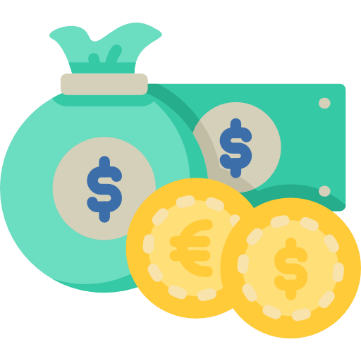 กองทุนรวม
ผู้ลงทุนมีฐานะเป็น “ผู้เอาเงินไปฝากไว้ให้คนอื่นลงทุนแทน”
บริษัทหลักทรัพย์
จัดการกองทุนรวม
นักลงทุน
ผลิตภัณฑ์ทางการเงิน(ทั้งในและต่างประเทศ)
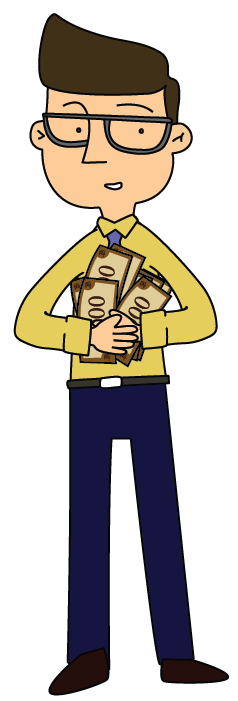 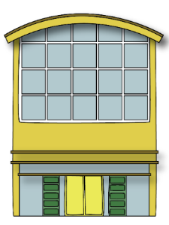 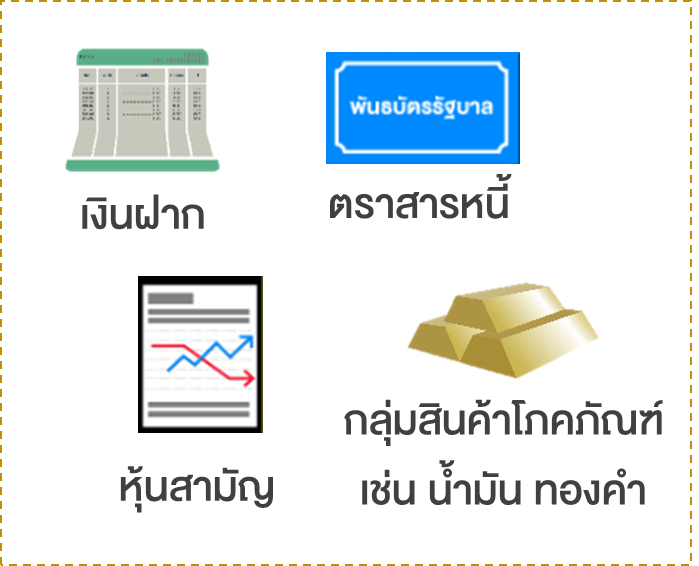 หน่วยลงทุน
ลงทุน
บลจ.
ชำระเงินลงทุน(ช่องทางสาขา หรือ Online)
ขึ้นกับนโยบายและความเสี่ยงของแต่ละกองทุน
เงินปันผล
ส่วนต่างราคา
ลดหย่อนภาษี(เฉพาะ SSF และ RMF)
28
กองทุนรวมที่ลดหย่อนภาษีได้
PVD*
ไม่เกิน 15%
SSF
ไม่เกิน 30%
200,000
RMF
ไม่เกิน 30%
500,000
ประกันบำนาญ
ไม่เกิน 15%
200,000
รวมกันไม่เกิน 500,000
*PVD หรือ กบข. กองทุนสงเคราะห์ครูโรงเรียนเอกชน กอช.
LTF ถือต่อไปได้จนครบเงื่อนไข/ซื้อเพิ่มได้ แต่ไม่สามารถลดหย่อนภาษีได้
29
ข้อควรรู้เกี่ยวกับกองทุนรวม
ติดต่อบริษัทหลักทรัพย์จัดการกองทุน* เพื่อเปิดบัญชีซื้อขายหน่วยลงทุนของกองทุนรวม
ศึกษาข้อมูลกองทุนรวมใน Fund Fact Sheet หรือหนังสือชี้ชวนส่วนสรุป**
นโยบายการลงทุน
ความเสี่ยง
ค่าธรรมเนียม
ผลการดำเนินงาน
ข้อมูลอื่น ๆ เช่น นโยบายการจ่ายเงินปันผล จำนวนขั้นต่ำในการซื้อขาย เวลาเปิดและปิดทำการ การทำรายการซื้อ ขาย สับเปลี่ยนหน่วยลงทุน
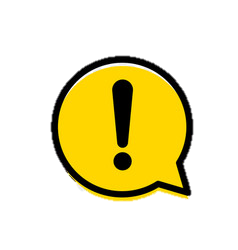 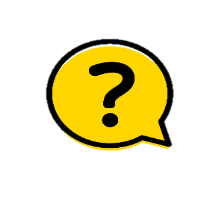 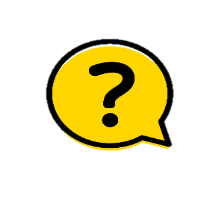 ซื้อขายที่ไหน
ต้องดูอะไรบ้าง
ข้อควรระวัง
กองทุนรวมมีความเสี่ยงตามนโยบายการลงทุนและสินทรัพย์ที่กองทุนรวมนั้นนำเงินไปลงทุน จึงควรศึกษาข้อมูลให้ดีก่อนตัดสินใจลงทุน
ผลการดำเนินงานในอดีตของกองทุนรวมไม่ได้ยืนยันผลการดำเนินงานในอนาคต
*ตรวจสอบรายชื่อบริษัทที่ได้รับใบอนุญาตได้ที่ https://market.sec.or.th/public/orap/COMPANYPROFILE03.aspx?lang=th&licno=5&grptype=&lcstype=&
และศึกษาขั้นตอนการซื้อขายหน่วยลงทุนของกองทุนรวมได้ที่ https://www.setinvestnow.com/th/open-account-mutual-fund-asset-management  
**เอกสารประกอบเพิ่มเติม “อ่าน Fund Fact Sheet อย่างไร ให้เข้าใจภายใน 10 นาที”  https://www.setinvestnow.com/th/knowledge/article/86-how-to-read-fund-fact-sheet-in-10-minutes
30
ศึกษาความรู้ “กองทุนรวม” ก่อนลงทุน
เว็บไซต์ของตลาดหลักทรัพย์แห่งประเทศไทย (SET)
หลักสูตรการลงทุน
ในกองทุนรวม
ความรู้การลงทุนในหุ้น
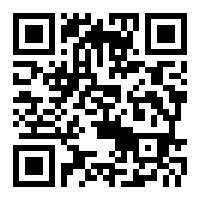 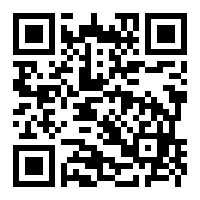 ที่มา: ตลาดหลักทรัพย์แห่งประเทศไทย
https://www.setinvestnow.com/th/mutualfund 
https://elearning.set.or.th/SETGroup/categories/5
31
ทางเลือกในการออมและการลงทุน
ความเสี่ยง VS ผลตอบแทน
เลือกให้เหมาะสมกับตัวเองและศึกษาข้อมูลก่อนตัดสินใจลงทุน
ต่ำ
สูง
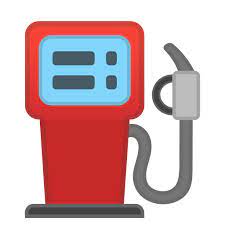 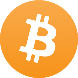 ลงทุนเอง
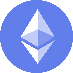 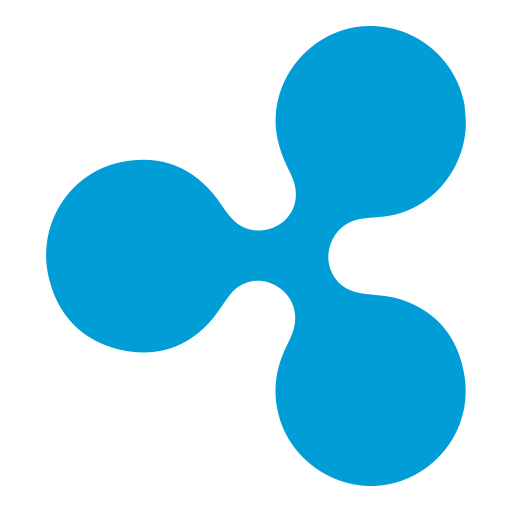 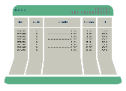 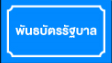 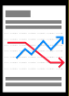 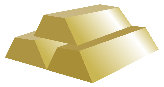 (เงินต้น + ดอกเบี้ย)                      (ดอกเบี้ย + เงินต้น/ส่วนต่างราคา)      (เงินปันผล + ส่วนต่างราคา + สิทธิออกเสียง)                   (ส่วนต่างราคา)
ตราสารหนี้
เงินฝาก
หุ้นสามัญ
สินทรัพย์ทางเลือก
มืออาชีพที่
คุณเลือก
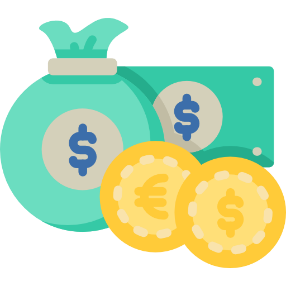 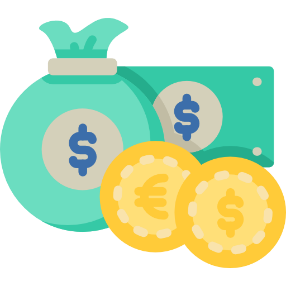 (เงินปันผล + ส่วนต่างราคา + ลดหย่อนภาษี เฉพาะ SSF และ RMF)
มืออาชีพลงทุนให้
กองทุนประกันสังคม*/กองทุนสำรองเลี้ยงชีพ/กองทุนบำเหน็จบำนาญข้าราชการ*
กองทุนรวมต่าง ๆ/กองทุนรวมเพื่อการลดหย่อนภาษี (SSF และ RMF)
สวัสดิการที่ทำงาน
(เงินทดแทน + ลดหย่อนภาษี)
(เงินสะสม + เงินสมทบ + ผลประโยชน์จากเงินสะสมและเงินสมทบ + ลดหย่อนภาษี)
32
*การลงทุนภาคบังคับ
เปรียบเทียบกองทุนสวัสดิการต่าง ๆ
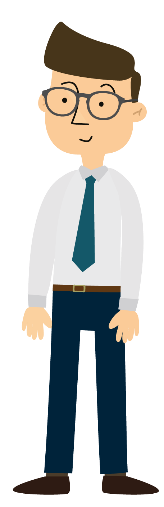 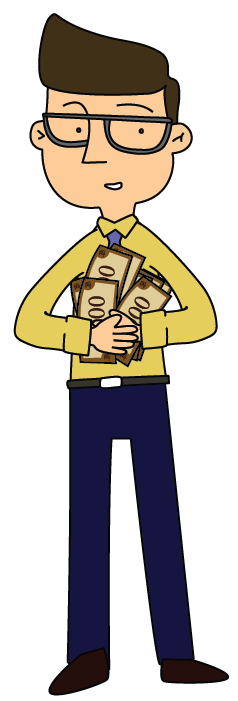 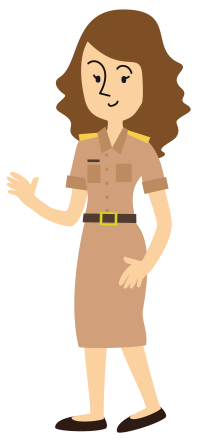 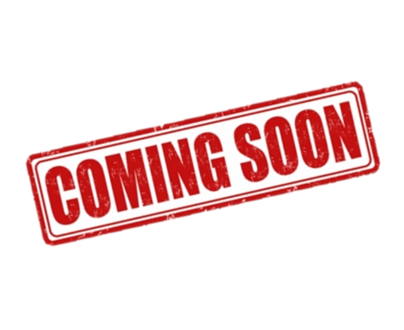 33
กองทุนประกันสังคม - มาตรา 33
ได้รับเงินภายใต้เงื่อนไขที่กำหนด
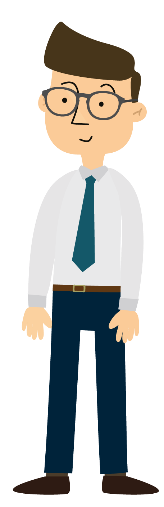 ประโยชน์ทดแทนสำหรับผู้ประกันตน
ลดหย่อนภาษี
พนักงาน
(ผู้ประกันตนมาตรา 33)
จ่ายเงินสมทบ (5%*)
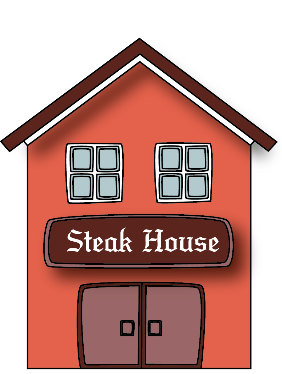 สำรองประโยชน์ทดแทน และค่าใช้จ่ายในการบริหาร
กองทุนประกันสังคม
กันเงินไว้
ลงทุน
จ่ายเงินสมทบ (5%*)
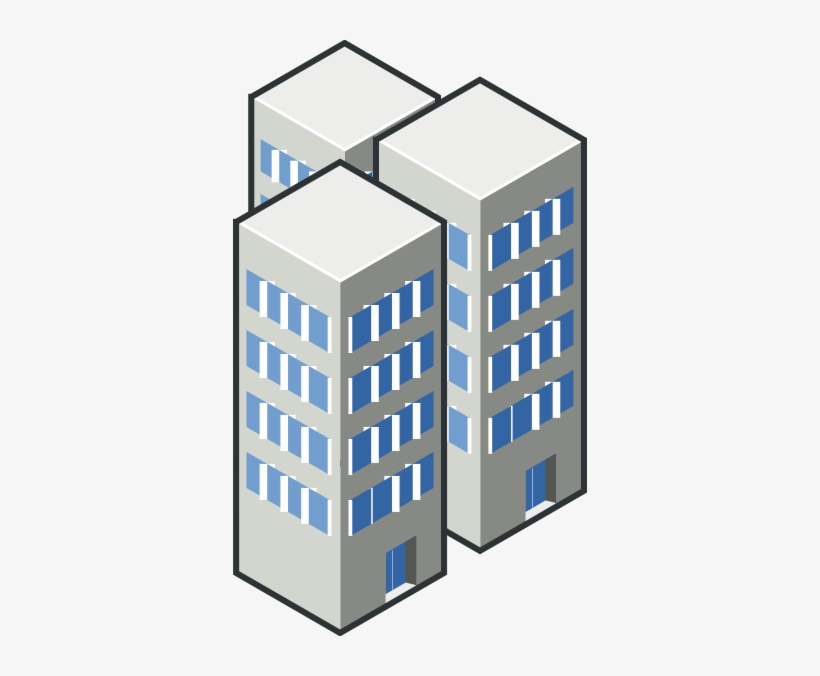 นายจ้าง
ผลิตภัณฑ์ทางการเงิน
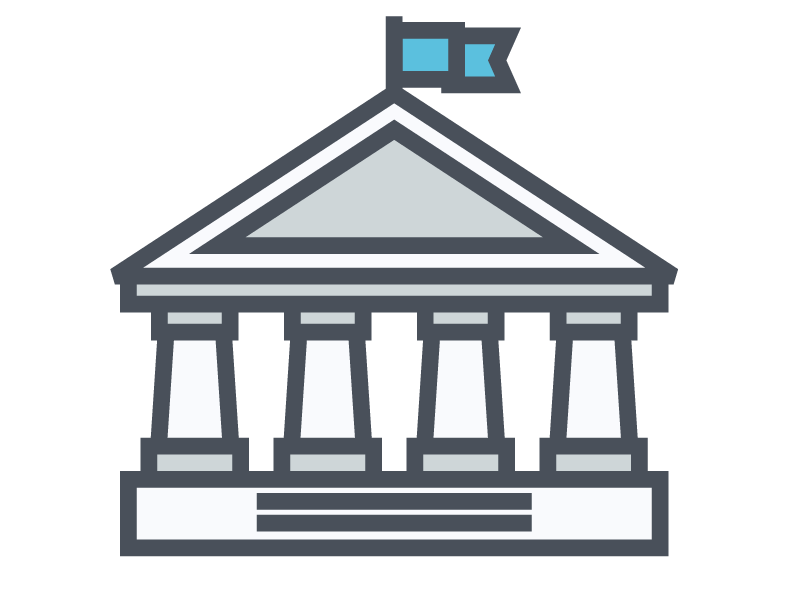 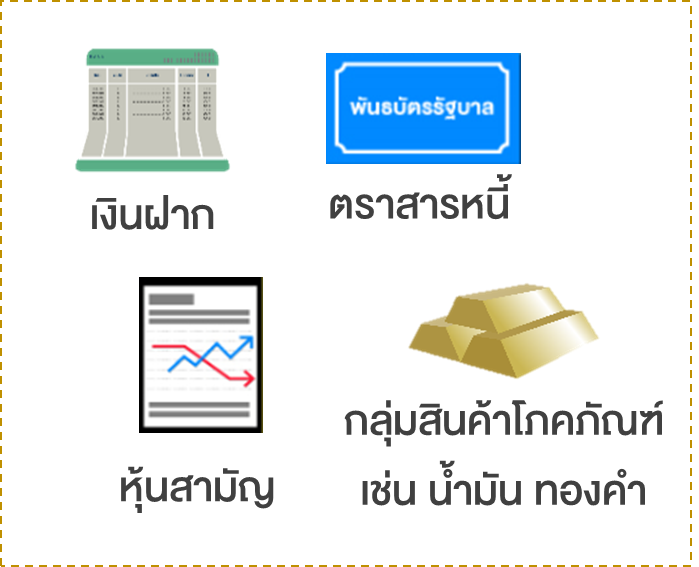 จ่ายเงินสมทบ (2.75%*)
บริษัท ABC
รัฐบาล
สำหรับหน่วยงานเอกชน
* หมายเหตุ: 1. เป็นอัตราเงินสมทบผู้ประกันตนมาตรา 33  (ลูกจ้างที่มีนายจ้าง)  2. ปัจจุบันฐานเงินเดือนสูงสุดไม่เกิน 15,000 บาท
https://www.sso.go.th/wpr/assets/upload/files_storage/sso_th/65631a68db73bead55cf380c6da3b7f3.pdf
34
ข้อควรรู้เกี่ยวกับกองทุนประกันสังคม
ตรวจสอบสิทธิ์และ
เงื่อนไขการคุ้มครอง
www. sso.go.th
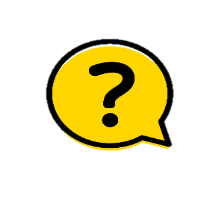 ประโยชน์ทดแทนสำหรับผู้ประกันตนมีอะไรบ้าง
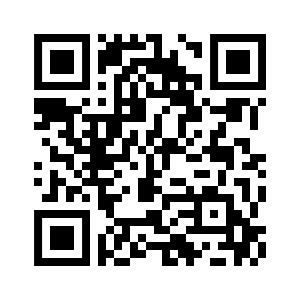 หากลาออก สามารถยื่นสมัครเป็นผู้ประกันตนมาตรา 39 แต่ต้องสมัครภายใน 6 เดือน
1. ผู้ประกันตนมาตรา 33ได้รับความคุ้มครอง 7 กรณี
เจ็บป่วย 
คลอดบุตร 
ทุพพลภาพ 
ตาย 
สงเคราะห์บุตร 
ชราภาพ
ว่างงาน
2. ผู้ประกันตนมาตรา 39 ได้รับความคุ้มครอง 6 กรณี  (ยกเว้นกรณีว่างงาน)
หมายเหตุ: สำหรับผู้ประกอบอาชีพอิสระหรือแรงงานนอกระบบสามารถสมัครเป็นสมาชิกของกองทุนประกันสังคมได้ สอบถามข้อมูลเพิ่มเติมได้ที่สำนักงานประกันสังคม https://www.sso.go.th/eform_news/
สำหรับหน่วยงานเอกชน
35
ปริศนาทายคำ
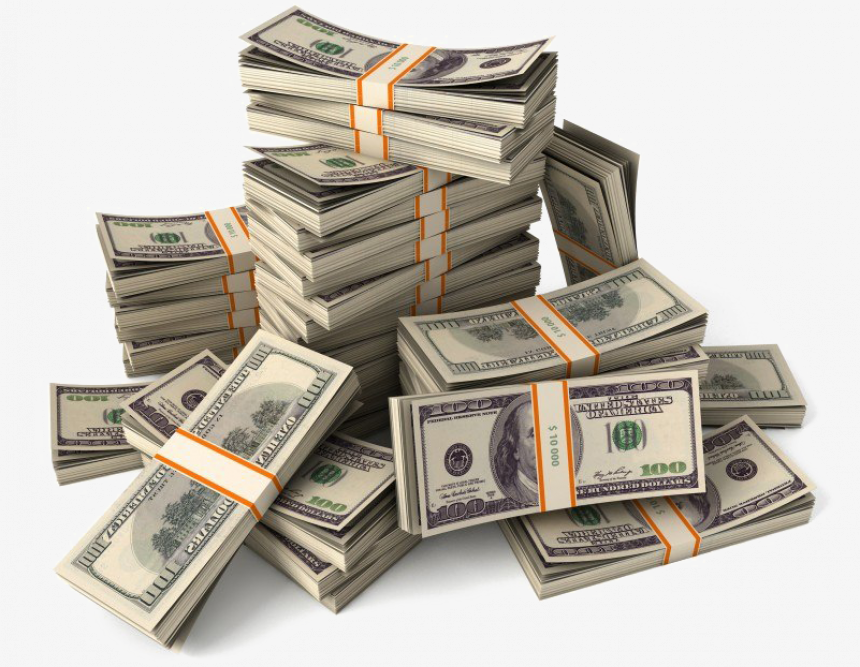 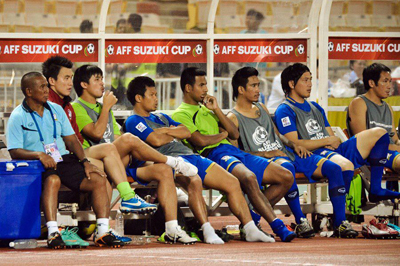 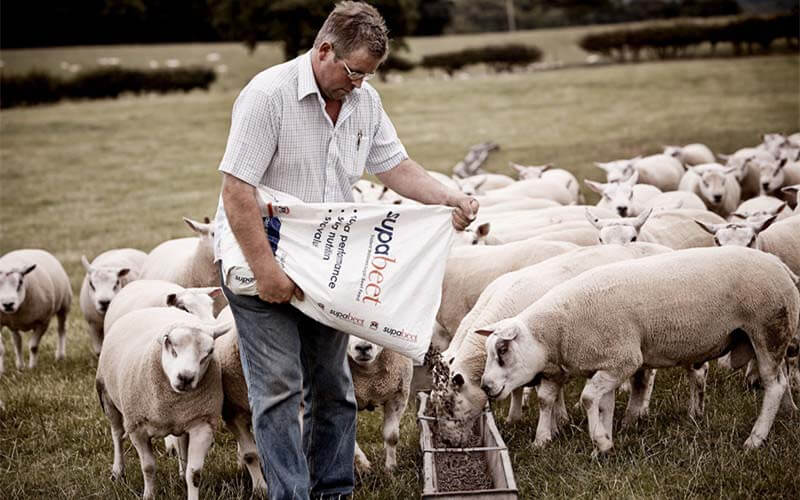 กองทุนสำรองเลี้ยงชีพ
6 พยางค์
36
กองทุนสำรองเลี้ยงชีพ (Provident Fund: PVD)
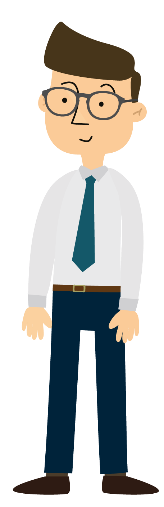 ได้รับเงินเมื่อเกษียณ ลาออก ทุพพลภาพ หรือเสียชีวิต
ลดหย่อนภาษี
เงินสะสม และเงินสบทบ
ผลประโยชน์จากเงินสะสม และเงินสมทบ
ผลิตภัณฑ์ทางการเงิน(ทั้งในและต่างประเทศ)
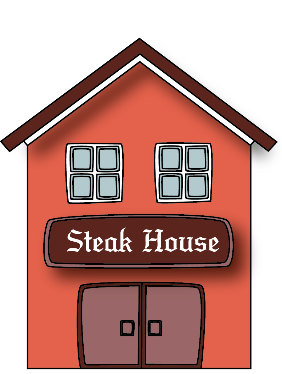 กองทุนสำรองเลี้ยงชีพ(PVD)
จ่ายเงินสะสม (2-15%)
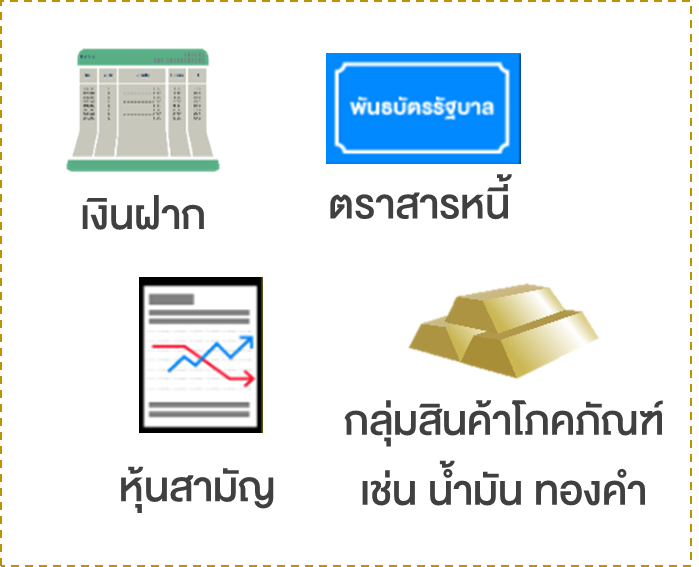 พนักงาน
ลงทุน
นายจ้าง
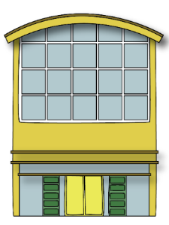 จ่ายเงินสมทบ (2-15%)
บริษัทจ้างให้บริษัทหลักทรัพย์จัดการกองทุน (บลจ.) เป็นผู้บริหาร PVD
ขึ้นกับนโยบายและความเสี่ยงของแต่ละกองทุน
บริษัท ABC
สำหรับหน่วยงานเอกชน
37
ข้อควรรู้กองทุนสำรองเลี้ยงชีพ
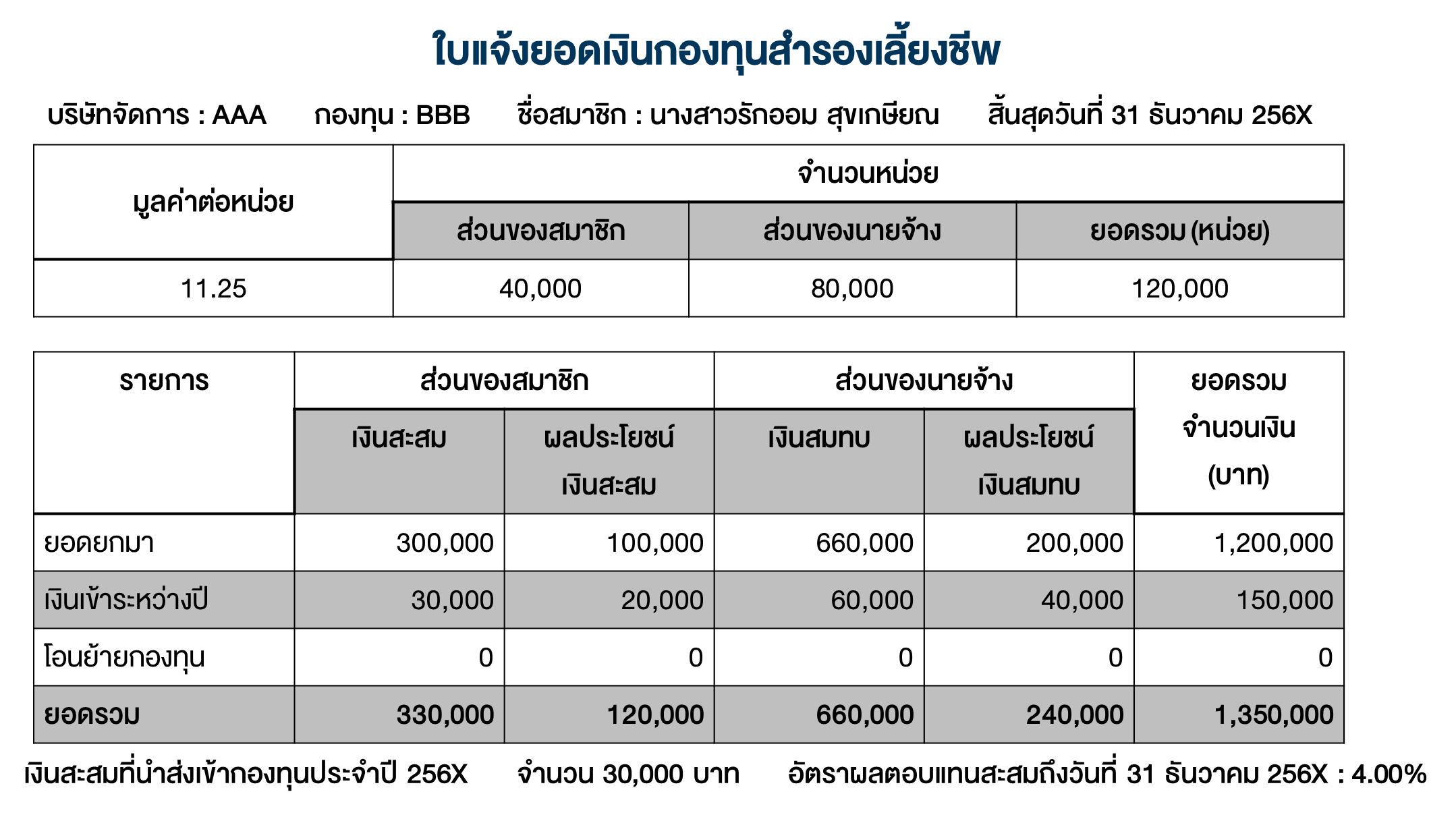 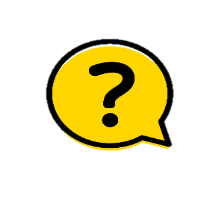 วิธีดูใบแจ้งยอด
2
1
1
มูลค่าต่อหน่วยเพิ่มขึ้นหรือไม่
3
2
จำนวนหน่วยเพิ่มขึ้นหรือไม่
4
ยอดยกมาตรงกับใบแจ้งยอดเมื่อสิ้นปีก่อนหน้าหรือไม่
3
เงินเข้าระหว่างปีของเงินสะสม 
ตรงกับยอดที่เราจ่ายทั้งปีหรือไม่
4
สำหรับหน่วยงานเอกชน
38
การเลือกหรือเปลี่ยนโยบายการลงทุนกองทุนสำรองเลี้ยงชีพ
สมาชิกควรจะสามารถเลือก/เปลี่ยนนโยบายการลงทุนได้
หากหน่วยงานของคุณไม่มีระบบให้เลือกนโยบายลงทุน (Employee’s Choice) สามารถแสดงเจตจำนงให้มีระบบดังกล่าวได้ โดยติดต่อ
คณะกรรมการกองทุนของหน่วยงาน
ฝ่ายทรัพยากรบุคคลของหน่วยงาน
ฝ่ายกองทุนสำรองเลี้ยงชีพ บริษัทหลักทรัพย์จัดการกองทุน
ตัวอย่างนโยบาย
เงินฝาก
ตราสารหนี้
หุ้นสามัญ
1
2
3
4
39
สำหรับหน่วยงานเอกชน
การออมในกองทุนสำรองเลี้ยงชีพ (PVD) ของคุณ
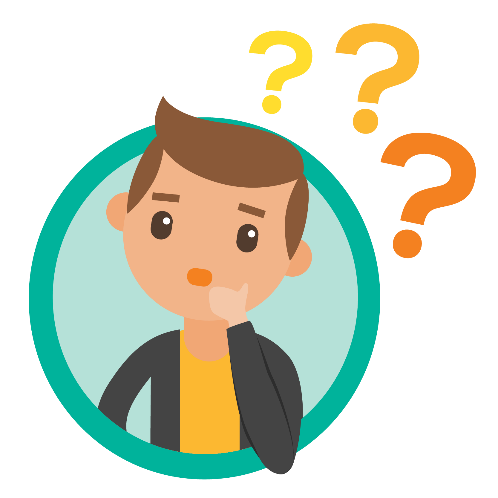 อัตราส่วนเงินสะสมในกองทุนสำรองเลี้ยงชีพ (PVD) ของคุณคือ....%
40
สะสมเงินในกองทุนสำรองเลี้ยงชีพเท่านี้... เกษียณจะมีเงินเท่าไหร่
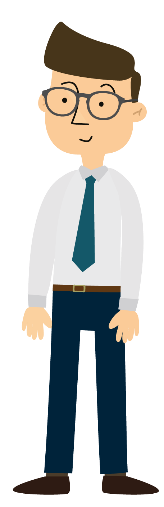 เริ่มทำงานตอนอายุ 25 ปี (เกษียณตอนอายุ 60 ปี)
เงินเดือนในปีแรก 15,000 บาท
อัตราการขึ้นเงินเดือน 3% ต่อปี
เพิ่มอัตราเงินสะสมเมื่อเงินเดือนเพิ่ม 
เลือกนโยบายการลงทุนตามระดับความเสี่ยงที่ยอมรับได้และผลตอบแทนที่คาดหวัง
สำหรับหน่วยงานเอกชน
41
คำนวณเฉพาะเงินสะสมของพนักงาน ไม่รวมเงินสมทบของนายจ้าง
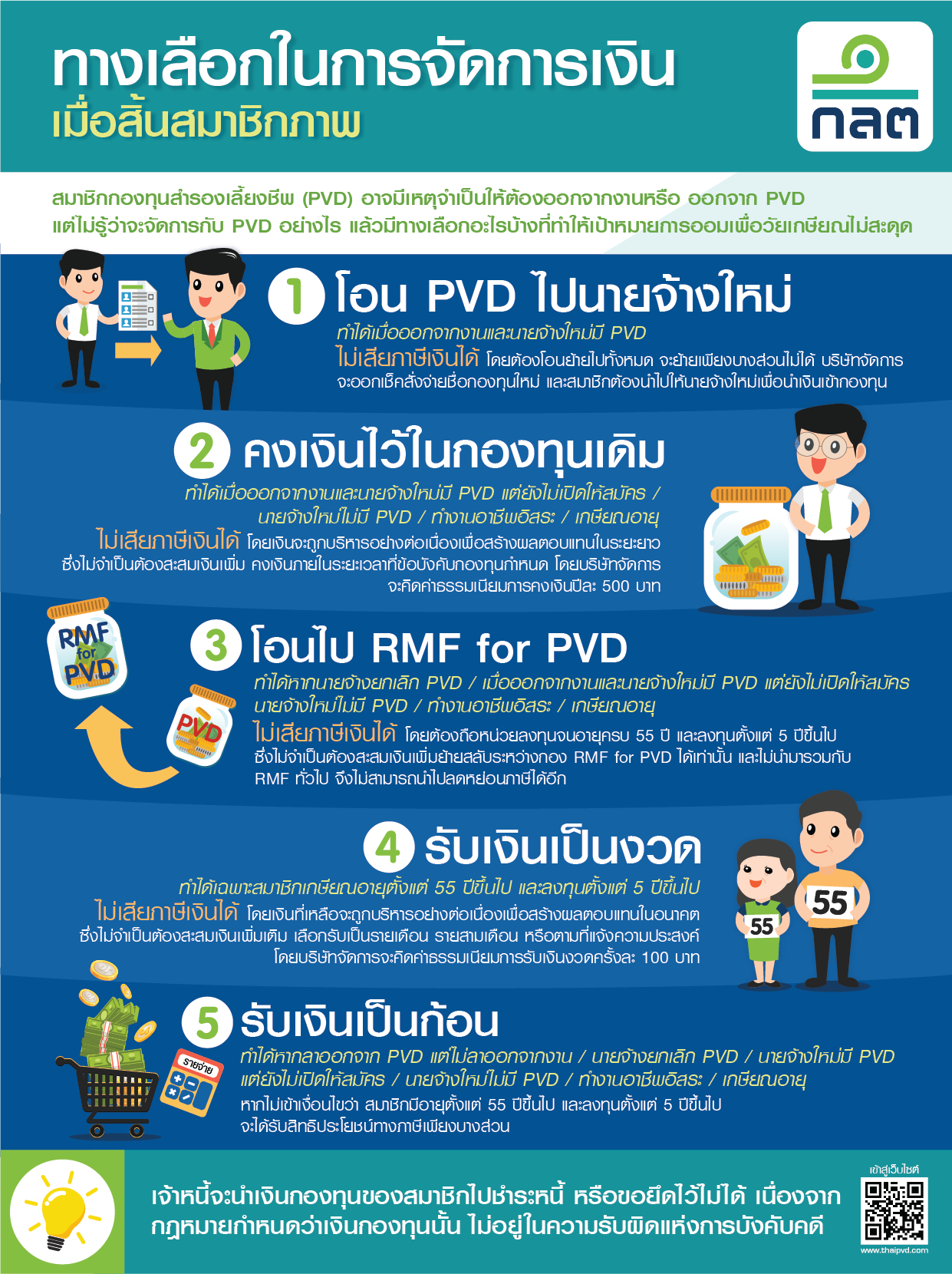 จัดการเงิน PVD 
เมื่อสิ้นสมาชิกภาพ
สำหรับหน่วยงานเอกชน
42
ที่มา: กองทุนสำรองเลี้ยงชีพไทย  สำนักงาน ก.ล.ต. https://www.thaipvd.com/home
กองทุนบำเหน็จบำนาญข้าราชการ (กบข.)
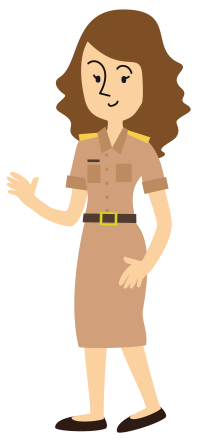 ได้รับเงินเมื่อเกษียณ ลาออก ทุพพลภาพ หรือเสียชีวิต
ลดหย่อนภาษี
เงินสะสม และเงินสบทบ
ผลประโยชน์จากเงินสะสม และเงินสมทบ
ผลิตภัณฑ์ทางการเงิน(ทั้งในและต่างประเทศ)
กองทุนบำเหน็จบำนาญข้าราชการ(กบข.)
จ่ายเงินสะสม (3-15%)
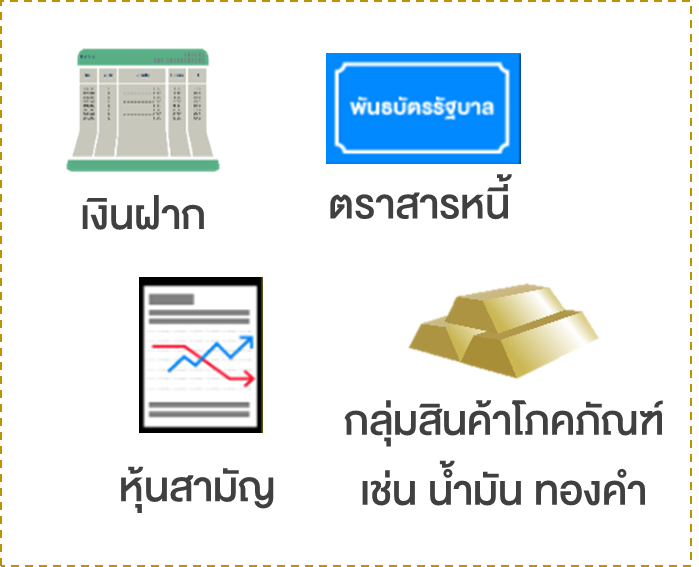 ข้าราชการ
ลงทุน
รัฐบาล
จ่ายเงินสมทบ (3%)
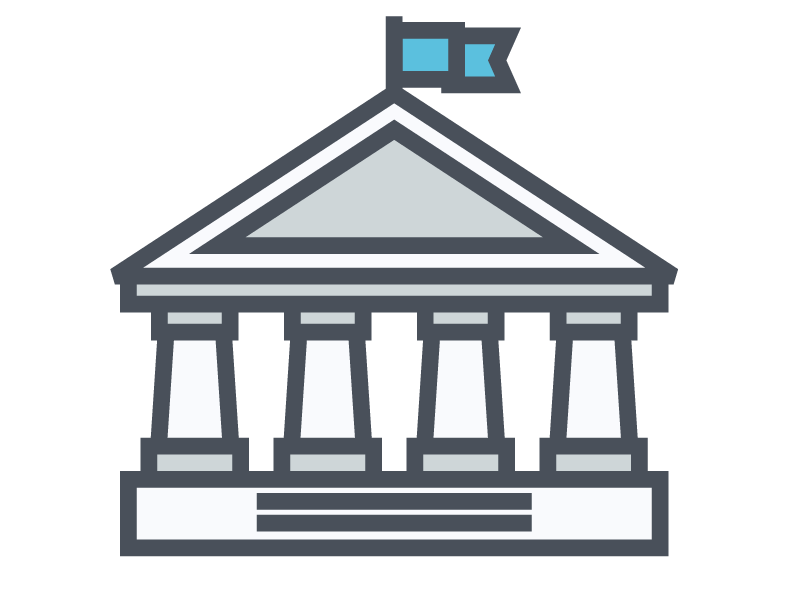 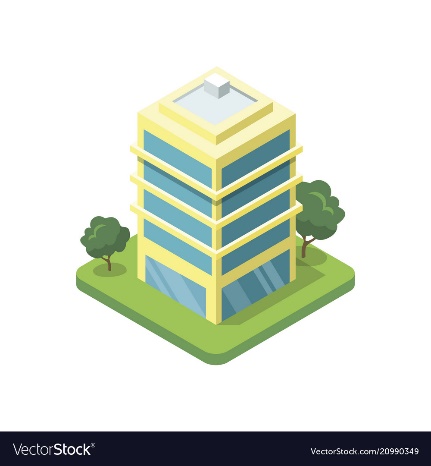 ขึ้นกับนโยบายและความเสี่ยงของแต่ละแผน (มีทั้งหมด 9 แผน)
บริหารโดย กบข.
สำหรับหน่วยงานของรัฐ
43
ข้อควรรู้กองทุนบำเหน็จบำนาญข้าราชการ
คู่มือ กบข.
www.gpf.or.th
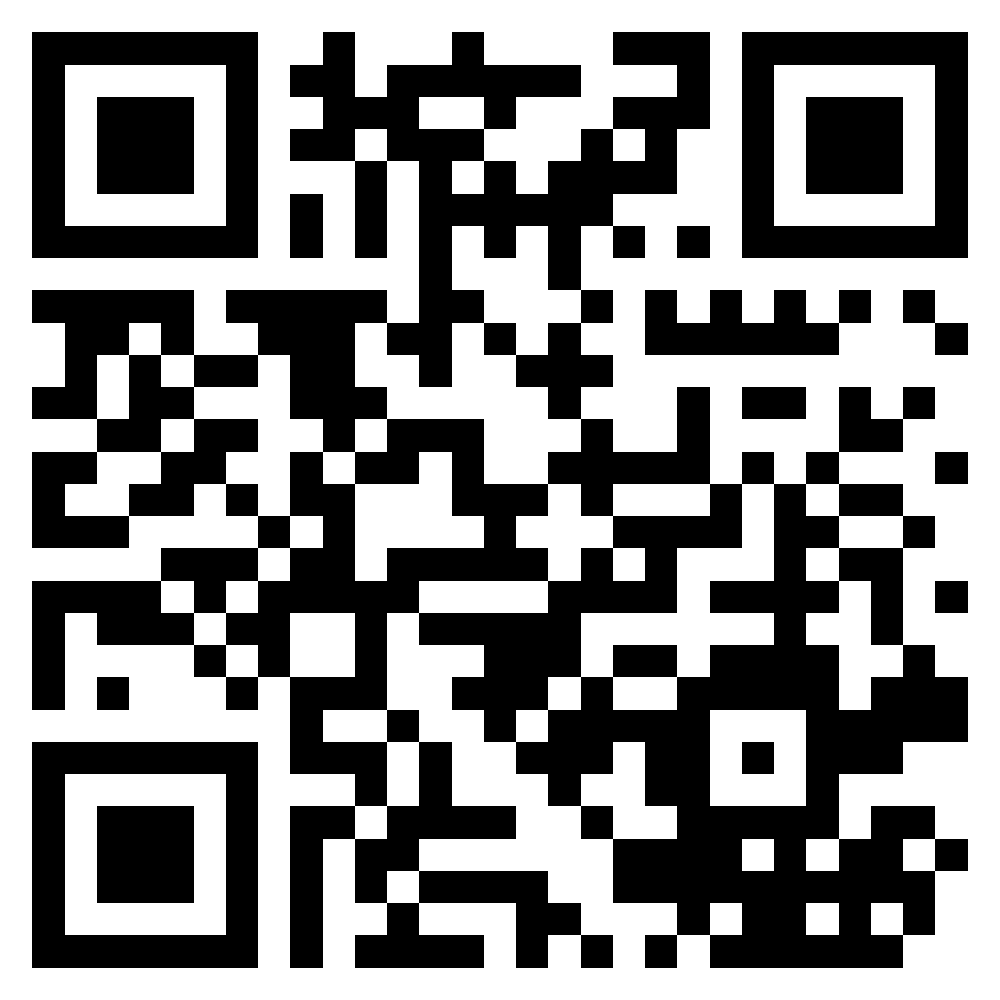 มีแผนลงทุนให้เลือกทั้งหมด 9 แผน (ความเสี่ยงน้อย -> ความเสี่ยงมาก)
แผนเงินฝากและตราสารหนี้ระยะสั้น (เดิม : แผนตลาดเงิน)
แผนตราสารหนี้
แผนหลัก
แผนหุ้น 35 (เดิม : แผนผสมหุ้นทวี)
แผนหุ้น 65
แผนกองทุนอสังหาริมทรัพย์ไทย
แผนหุ้นต่างประเทศ
แผนหุ้นไทย (เดิม : แผนตราสารทุนไทย)
แผนสมดุลตามอายุ
สามารถเปลี่ยนแผนการลงทุนได้หลายช่องทาง (สูงสุด 12 ครั้งต่อปี) 
ควรเพิ่มอัตราเงินสะสมทุกปีเมื่อรายได้เพิ่มขึ้น จะได้เงินก้อนเพิ่มมากขึ้นเมื่อเกษียณ
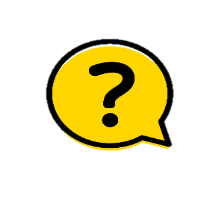 ทางเลือกลงทุน
คู่มือ กบข.: https://www.gpf.or.th/download/ebook/60/gpf.html?fbclid=IwAR2sh3GCb4VgJaXmPNjFN4LZlxKiOiXunrmwXt5VOIZBIEVt-VoBexM53aI 
คำถามที่พบบ่อย (รวมการเปลี่ยนแผนการลงทุน): https://www.gpf.or.th/thai2019/10contact/main.php?page=7 
วิธีดูใบแจ้งยอด: https://www.gpf.or.th/thai2019/2Member/main.php?page=1-4&lang=th&menu=memberservice&lang=th
สำหรับหน่วยงานของรัฐ
44
อื่น ๆ : สหกรณ์ออมทรัพย์
ได้รับเงินเมื่อออกจากการเป็นสมาชิก
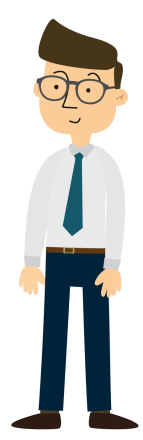 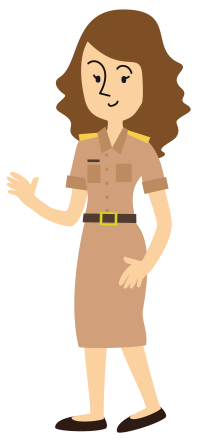 ผลิตภัณฑ์ทางการเงิน
เงินค่าหุ้น
เงินปันผล
สิทธิประโยชน์อื่น ๆ*
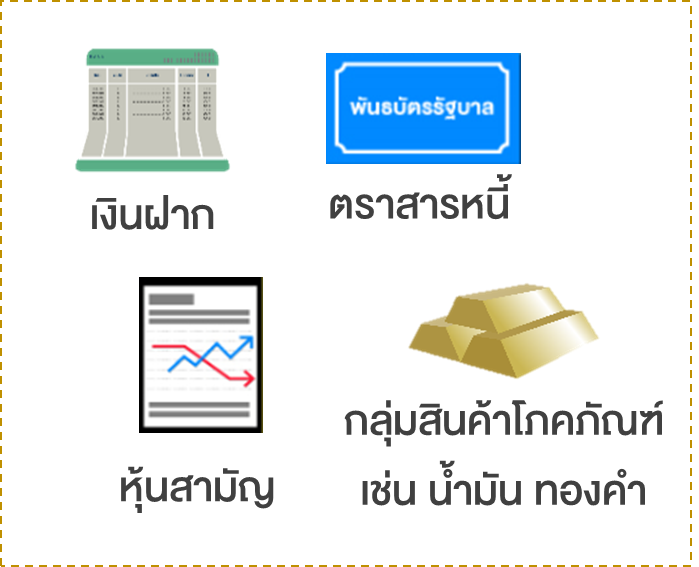 พนักงาน/ ข้าราชการ (ที่เป็นสมาชิก)
จ่ายเงินค่าหุ้น
สหกรณ์ออมทรัพย์
ขึ้นกับนโยบายของแต่ละสหกรณ์ฯ
ปล่อยกู้สมาชิก
ลงทุน
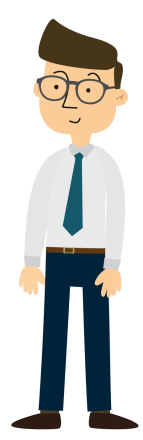 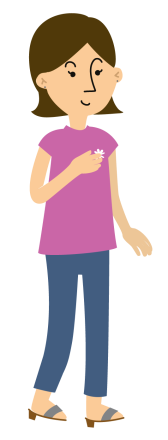 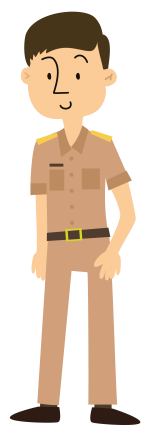 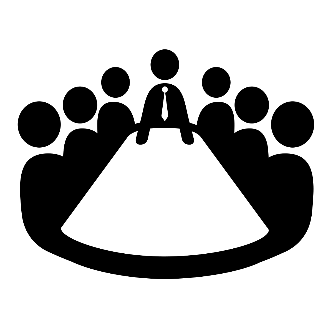 บริหารโดยคณะกรรมการของแต่ละสหกรณ์ฯ
45
*สิทธิประโยชน์อื่น ๆ เช่น สินเชื่อดอกเบี้ยต่ำ เงินฝากดอกเบี้ยสูง
ข้อควรรู้เกี่ยวกับสหกรณ์ออมทรัพย์
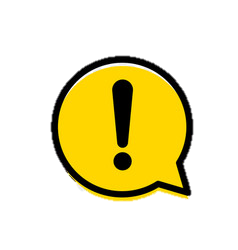 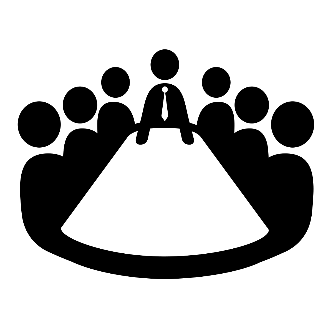 ข้อควรระวัง
นอกจากจะนำเงินค่าหุ้นจากสมาชิกไปลงทุนในผลิตภัณฑ์ทางการเงินต่าง ๆ แล้ว สหกรณ์ยังนำเงินไปปล่อยกู้ให้แก่สมาชิกด้วย
ควรศึกษาข้อมูล เงื่อนไข นโยบายการบริหารงานและการลงทุนของแต่ละสหกรณ์  
มีความเสี่ยงพึงระวัง เช่น การค้ำประกัน ความไม่โปร่งใสของเจ้าหน้าที่หรือคณะกรรมการ
46
อื่น ๆ : ประกันชีวิต
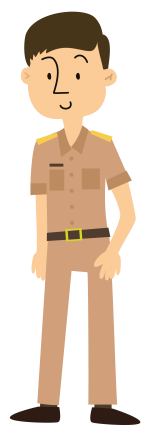 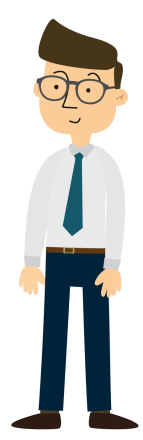 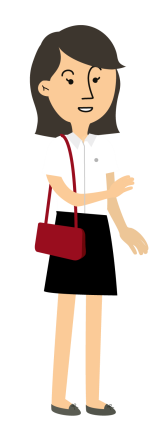 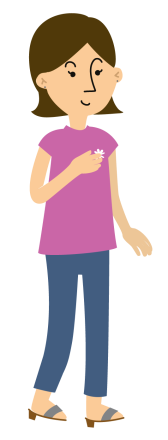 การโอนความเสี่ยงที่เกิดจากเหตุการณ์ไม่คาดฝันไปสู่บริษัทประกันโดยบริษัทประกันจะจ่ายเงินชดเชยตามที่ระบุไว้ในกรมธรรม์
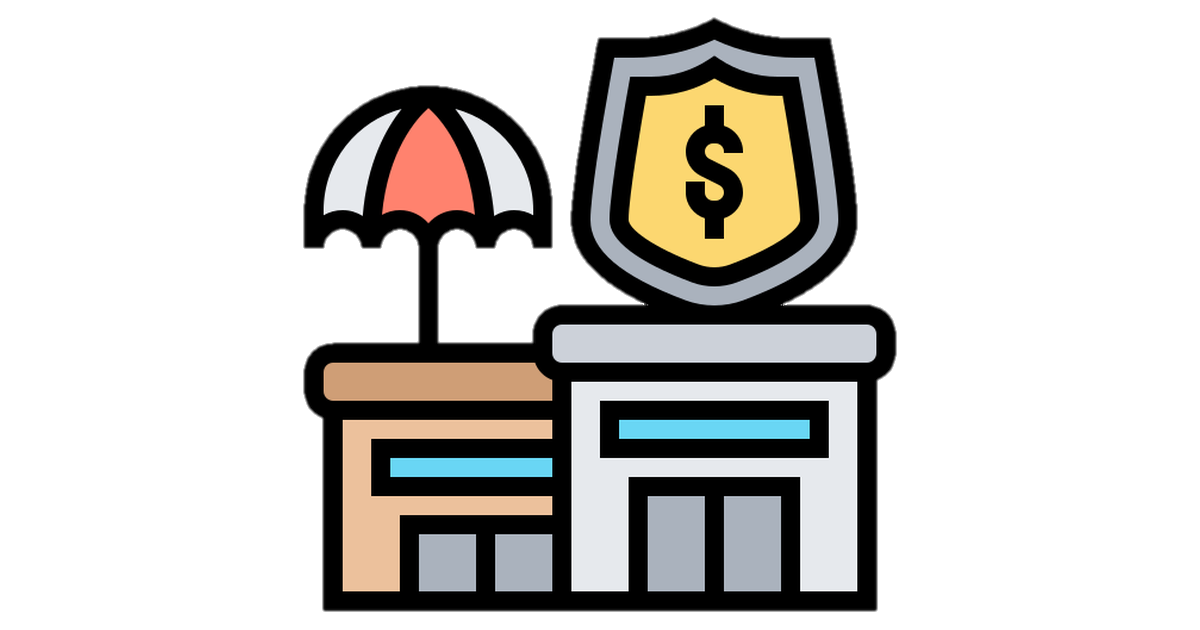 จ่ายค่าเบี้ยประกัน
จ่ายเงินชดเชย
บริษัทประกัน
ผู้เอาประกัน
พิจารณาก่อนทำประกัน
ภาระทางการเงินที่มี
โอกาสที่จะเกิดความเสี่ยง
สวัสดิการที่มีอยู่
47
แบบประกันชีวิตพื้นฐาน
สร้างวินัยการออม
แบบบำนาญ
แบบสะสมทรัพย์
แบบตลอดชีพ
แบบชั่วระยะเวลา
คุ้มครองจนถึงอายุ 90/99 ปี
จ่ายผลประโยชน์เมื่อเสียชีวิตหรืออยู่จนครบสัญญา
คุ้มครองรายได้หลังเกษียณ
จ่ายผลประโยชน์เงินบำนาญเมื่ออายุ 55-85 ปี หรือตามสัญญา
คุ้มครองในช่วงเวลาหนึ่ง +ออมเงิน (มักมีเงินคืน/เงินปันผลระหว่างทาง)
จ่ายผลประโยชน์เมื่อเสียชีวิตหรืออยู่จนครบสัญญา
คุ้มครองในช่วงเวลาหนึ่ง
จ่ายผลประโยชน์เมื่อเสียชีวิต
ประกันอุบัติเหตุ
ประกันสุขภาพ
2 ประกันเพิ่มเติม
คุ้มครองเมื่อเกิดอุบัติเหตุและได้รับความบาดเจ็บทางร่างกาย
คุ้มครองค่ารักษาพยาบาลจากการเจ็บป่วย (ไม่ได้เกิดจากอุบัติเหตุ)
48
ข้อควรรู้เกี่ยวกับประกันชีวิต
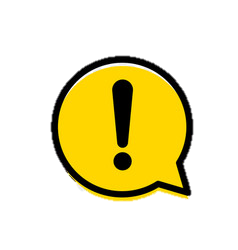 ข้อแนะนำในการทำประกัน
ทำประกันแต่พอดี และจ่ายเบี้ยประกันอย่างพอเหมาะ เช่น ประมาณ 10% ของรายได้ แล้วค่อยซื้อเพิ่มเมื่อมีรายได้เพิ่มขึ้น
เลือกทำประกันให้ตรงตามความต้องการ
สอบถามอัตราผลตอบแทนภายใน (IRR) ของประกันแบบสะสมทรัพย์ทุกครั้ง เพื่อพิจารณาผลตอบแทนเฉลี่ยต่อปี
ที่มา: ตลาดหลักทรัพย์แห่งประเทศไทย https://www.set.or.th/set/financialplanning/lifeevent.do?name=wealth_insurance&innerMenuId=2
ข้อมูลเพิ่มเติมเกี่ยวกับประกัน https://www.oic.or.th/th/home
49
หัวข้อการนำเสนอ
เข้าใจตัวเองก่อนเริ่มลงทุน
เป้าหมายการเงิน
ความเสี่ยงที่ยอมรับได้
ศึกษาทางเลือกการออมและการลงทุน
จัดพอร์ตการลงทุน
ลองจัดพอร์ตการลงทุนเพื่อเกษียณ
1
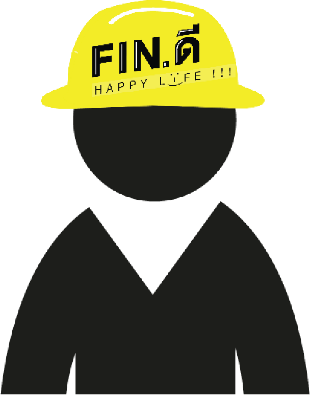 2
3
4
50
การจัดพอร์ตการลงทุน
จัดสรรเงินลงทุน (Asset Allocation) ในผลิตภัณฑ์ทางการเงินหลายอย่าง 
ซึ่งถือเป็น “การกระจายความเสี่ยง” ที่ช่วยลดความเสียหายจากการลงทุนในสินทรัพย์ใดสินทรัพย์หนึ่งได้
เช่น ถ้าราคาหุ้นลง ก็ยังได้ผลตอบแทนจากการลงทุนอื่น ๆ
ตัวอย่างการจัดพอร์ตการลงทุน
เงินฝาก
ตราสารหนี้
หุ้นสามัญ
เสี่ยงต่ำ
เสี่ยงต่ำ-ปานกลาง
เสี่ยงปานกลาง-สูง
51
เป้าหมายการเงินกับการจัดพอร์ตการลงทุน
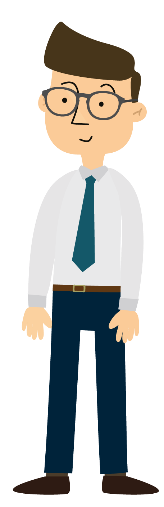 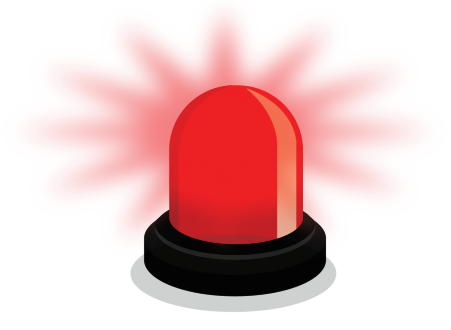 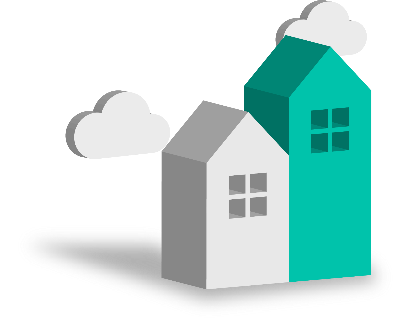 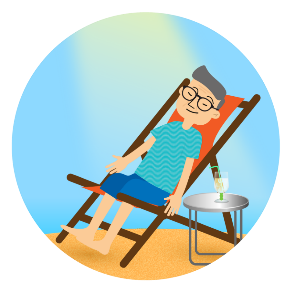 52
จัดพอร์ตการลงทุนเพื่อเป้าหมายการเงินต่าง ๆ
พอร์ตที่ 2
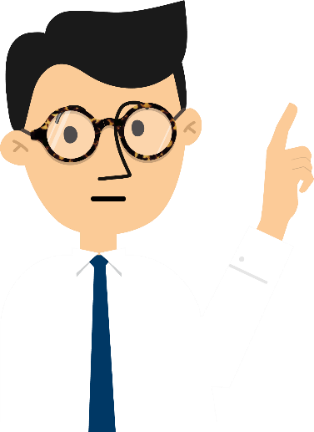 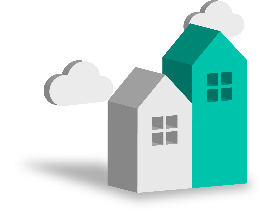 พอร์ตที่ 1
เงินลงทุนไม่ปนกันและช่วยให้มีโอกาสบรรลุเป้าหมายได้ง่ายขึ้น
เลือกระดับความเสี่ยงให้เหมาะสมกับแต่ละเป้าหมาย
แยกพอร์ตการลงทุนเป็นแต่ละพอร์ตตามเป้าหมาย
เงินปรับปรุงซ่อมแซมบ้าน
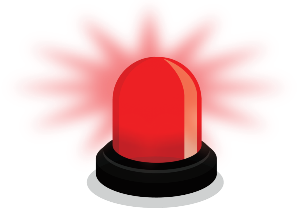 เงินออมเผื่อฉุกเฉิน
พอร์ตที่ 3
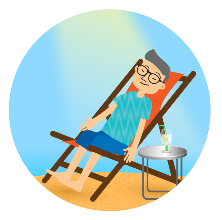 เงินเพื่อเกษียณ
53
ที่มา : เอกสารประกอบการบรรยาย เรื่อง “ครบเครื่องเรื่องบริหารพอร์ตลงทุน” ของตลาดหลักทรัพย์แห่งประเทศไทย หน้า 14 17 และ 19
หัวข้อการนำเสนอ
เข้าใจตัวเองก่อนเริ่มลงทุน
เป้าหมายการเงิน
ความเสี่ยงที่ยอมรับได้
ศึกษาทางเลือกการออมและการลงทุน
จัดพอร์ตการลงทุน
ลองจัดพอร์ตการลงทุนเพื่อเกษียณ
1
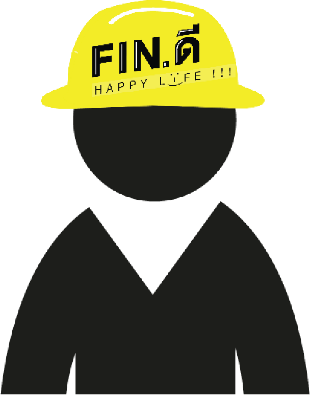 2
3
4
54
คุณอยากมีชีวิตตอนเกษียณแบบไหน
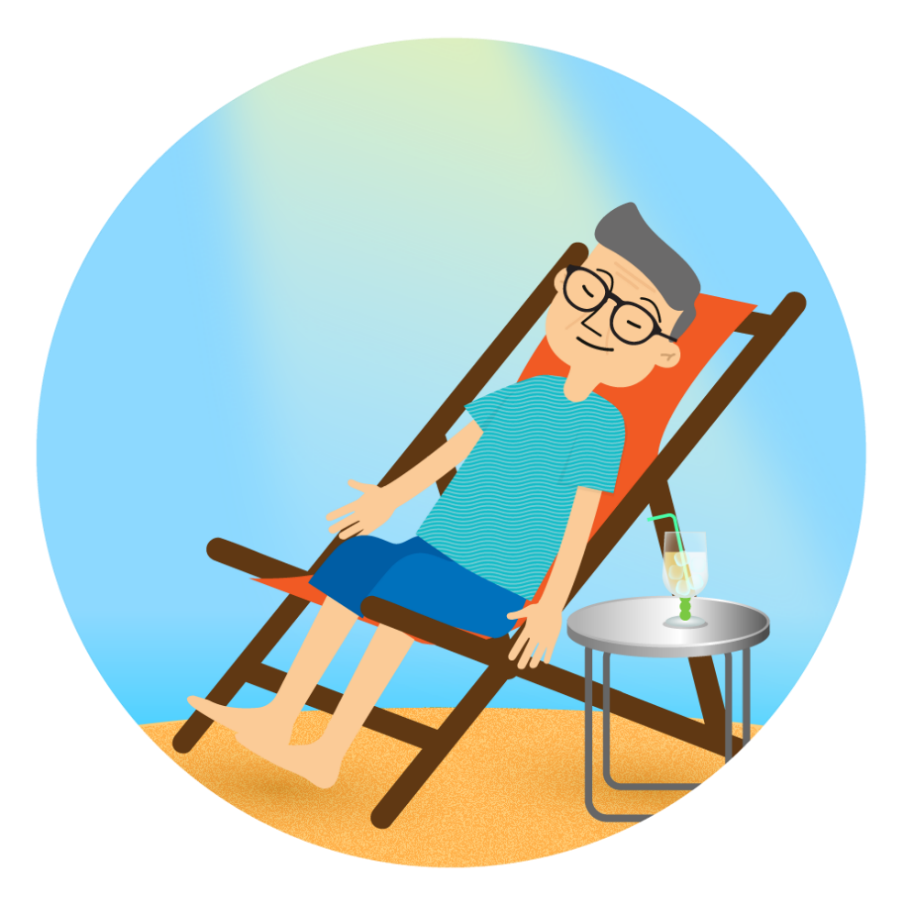 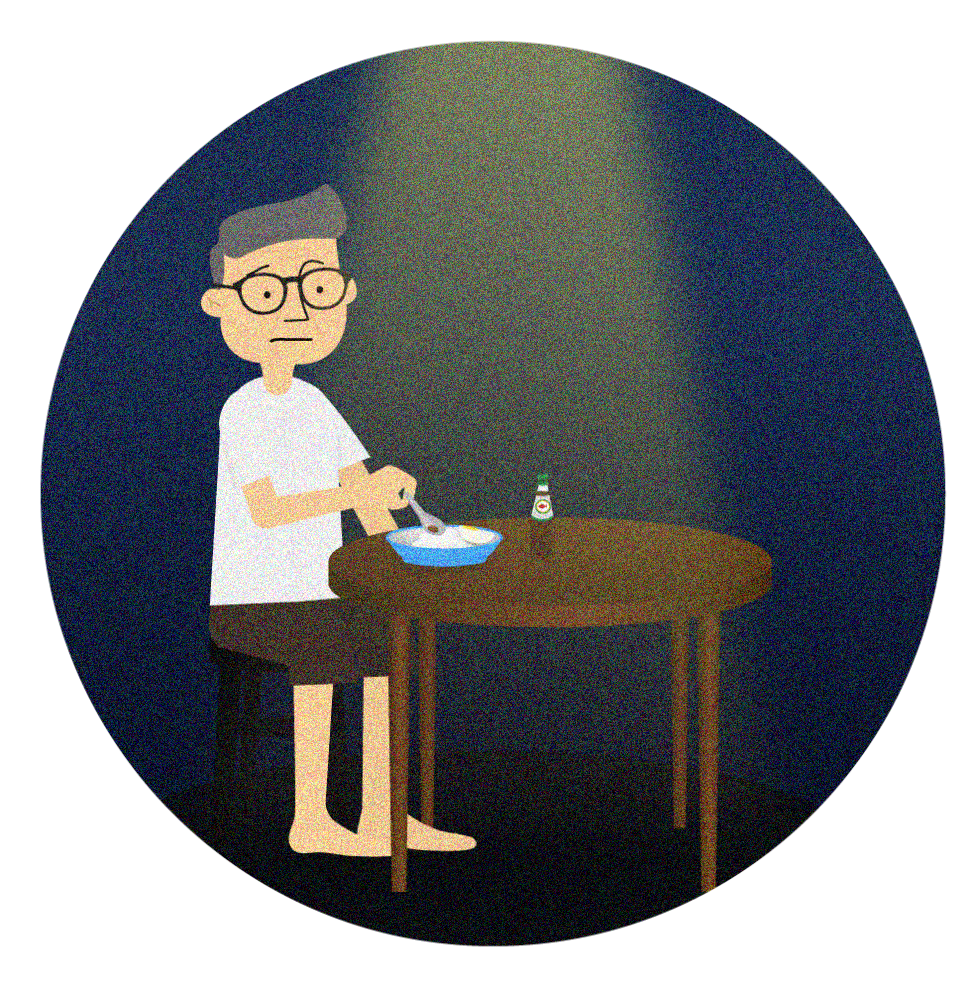 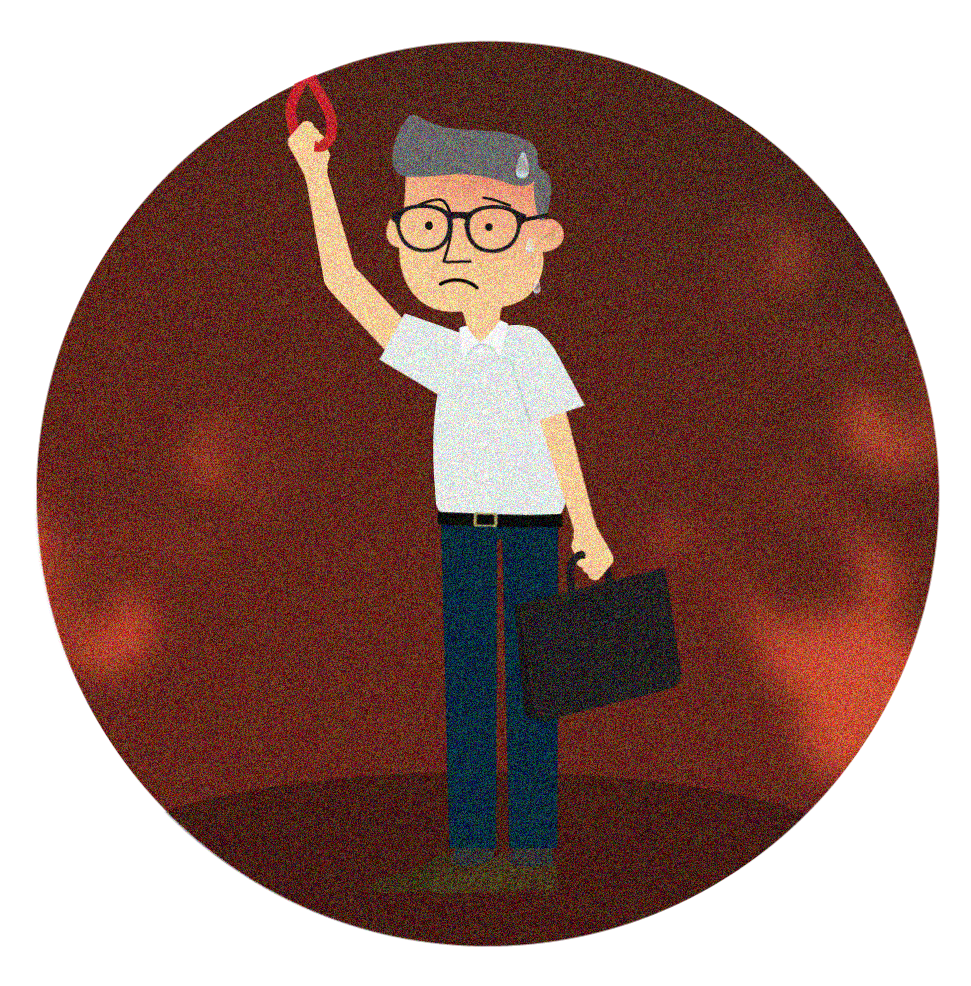 เกษียณสุข
อดมื้อกินมื้อ / พึ่งพาลูกหลาน
ทำงานจนแก่
55
มีเวลาเท่าไหร่เพื่อแผนเกษียณ
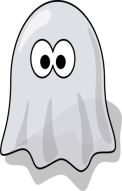 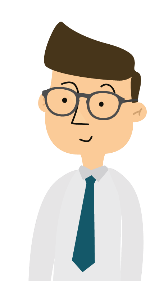 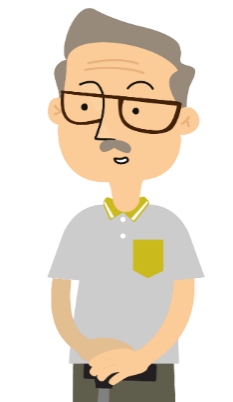 อายุยืน
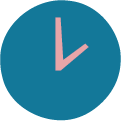 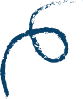 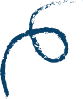 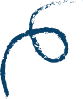 อายุเฉลี่ย*
ชาย 77 ปี หญิง 83 ปี
อายุปัจจุบัน
25 ปี
อายุเกษียณ
60 ปี
คนไทยมีอายุยืนขึ้น
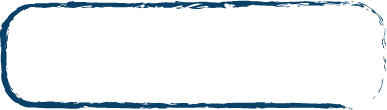 จะอยู่ใช้เงินกี่ปี 
(10 ปี  20 ปี หรือ 30 ปี มีเงินเพียงพอหรือยัง?)
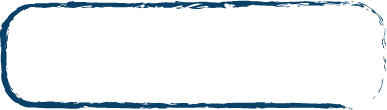 มีเวลาออม 35 ปี (420 เดือน)
56
*ที่มา: สถาบันวิจัยประชากรและสังคม มหาวิทยาลัยมหิดล  ม.ค. 64
(การคำนวณนี้ยังไม่ได้คำนึงถึงอัตราเงินเฟ้อ)
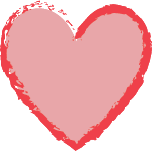 เงิน 3 ก้อน เตรียมให้พร้อมก่อนเกษียณ
ก้อนที่ 2 
เงินออมเพื่อเกษียณที่มี
ก้อนที่ 3 
เงินเกษียณที่ต้องออมเพิ่ม
ก้อนที่ 1 
เงินที่จะใช้หลังเกษียณ*
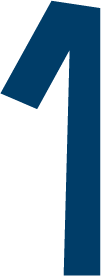 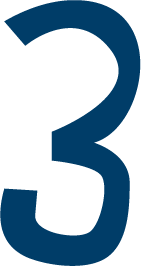 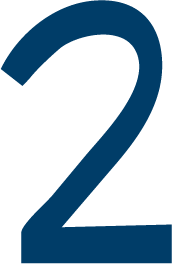 1 – 2 = ?
ขาดเงินออมเพื่อเกษียณเท่าไหร่?
และวางแผนออมเงินเกษียณเพิ่ม
พันธบัตร หุ้นกู้
หุ้น
กองทุนรวม SSF RMF
(ลดรายจ่าย เพิ่มรายได้)
ค่าใช้จ่ายหลังเกษียณต่อเดือน x 12 เดือน 
x จำนวนปีหลังเกษียณ
กองทุนประกันสังคม
กบข./PVD
RMF/SSF
หุ้นสหกรณ์ออมทรัพย์
ประกันชีวิตแบบบำนาญ 
ผลิตภัณฑ์ทางการเงินอื่น ๆ
ทำ
ทัน
ที
57
*การคำนวณนี้ยังไม่ได้คำนึงถึงอัตราเงินเฟ้อ
วางแผนเกษียณจากเงิน 3 ก้อน
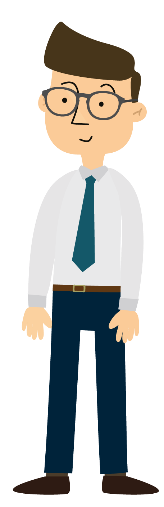 ก้อนที่ 2 
เงินออมเพื่อเกษียณที่มี
ก้อนที่ 3 
เงินเกษียณที่ต้องออมเพิ่ม
ก้อนที่ 1 
เงินที่จะใช้หลังเกษียณ*
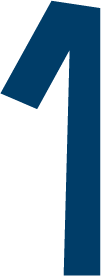 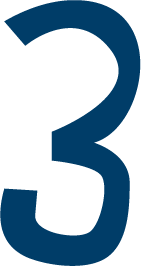 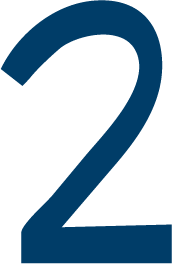 1 – 2 = ?
ขาดเงินออมเพื่อเกษียณเท่าไหร่?
ออมเงินเกษียณเดือนละเท่าไหร่?
พันธบัตร หุ้นกู้
หุ้น
กองทุนรวม SSF RMF
(ลดรายจ่าย เพิ่มรายได้)
ค่าใช้จ่ายหลังเกษียณต่อเดือน x 12 เดือน 
x จำนวนปีหลังเกษียณ
กองทุนประกันสังคม
กบข./PVD
RMF/SSF
หุ้นสหกรณ์ออมทรัพย์
ประกันชีวิตแบบบำนาญ 
ผลิตภัณฑ์ทางการเงินอื่น ๆ
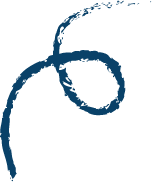 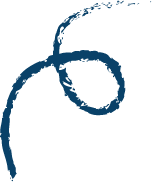 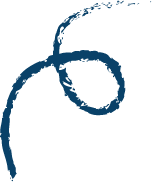 เงินที่จะใช้หลังเกษียณ
18,000 บาท x 12 เดือน x 20 ปี
4,320,000 บาท
เงินเกษียณที่ต้องออมเพิ่ม
4,000,000 บาท
ออมเงินเกษียณเดือนละ 2,822 บาท
เงินออมเพื่อเกษียณที่มี
กองทุนสำรองเลี้ยงชีพ (PVD)
320,000 บาท
58
*การคำนวณนี้ยังไม่ได้คำนึงถึงอัตราเงินเฟ้อ
จัดพอร์ตการลงทุนเพื่อเกษียณ
เงินเกษียณที่ต้องออมเพิ่ม 4,000,000 บาท
ระยะเวลาในการออมเงิน 35 ปี (อายุเกษียณ 60 ปี - อายุปัจจุบัน 25 ปี)
อัตราผลตอบแทน 6% ต่อปี (ตราสารหนี้ 45% หุ้นสามัญ 55%)
โปรแกรมคำนวณเงินออม
www.1213.or.th
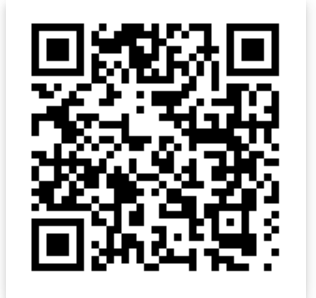 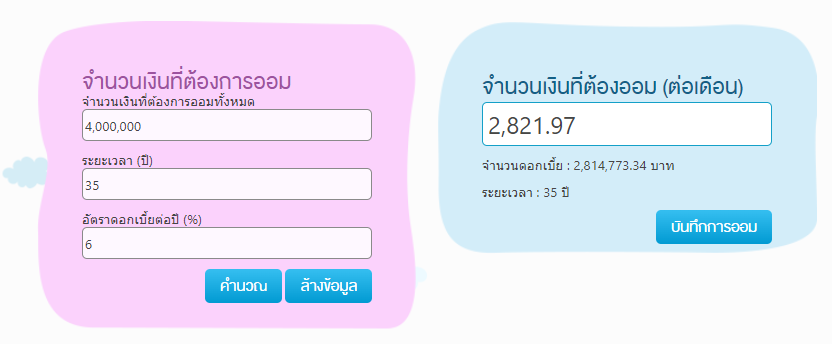 พอร์ตที่ 3
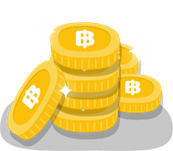 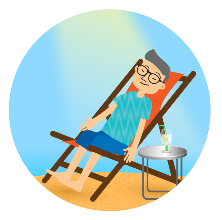 เงินเพื่อเกษียณ
59
หมายเหตุ: คำนวณผลตอบแทนแบบทบต้นต่อปี (เป็นเพียงการคำนวณแบบคร่าว ๆ)
เตรียมพร้อมเกษียณตั้งแต่วันนี้
เงินที่จะใช้หลังเกษียณ*
เงินออมเพื่อเกษียณที่มี
เงินเกษียณที่ต้องออมเพิ่ม
โปรแกรมคำนวณเงินออม
www.1213.or.th
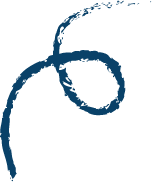 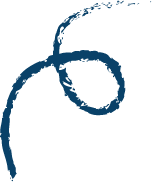 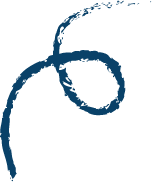 ..................... บาท
..................... บาท
............ บาท x 12 เดือน x ........ ปี
..................... บาท
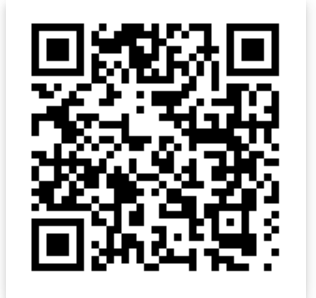 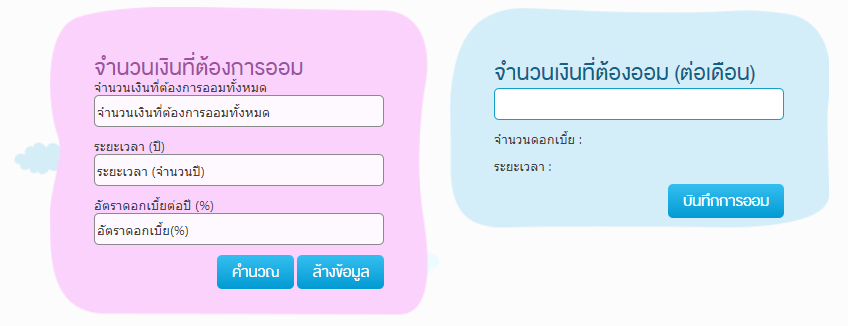 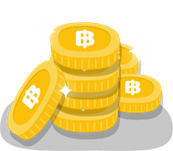 60
*เงินออมที่ต้องมี  = ค่าใช้จ่ายหลังเกษียณต่อเดือน x 12 เดือน x จำนวนปีหลังเกษียณ
สร้างวินัยการออมเงินหรือลงทุนด้วย DCA
DCA ต้องทำยังไง ?*
DCA คืออะไร ?
DCA ดียังไง ?
ติดต่อธนาคาร บริษัทหลักทรัพย์ (บล.) หรือบริษัทหลักทรัพย์จัดการกองทุน (บลจ.) ของท่าน
เช่น ออมเงินในบัญชีเงินฝากประจำปลอดภาษี หรือ ซื้อ RMF ทุกเดือน โดยให้หักเงินจากบัญชีเงินฝากออมทรัพย์
Dollar Cost Averaging (DCA) คือ วิธีลงทุนรูปแบบหนึ่งที่ทยอยลงทุนเป็นประจำด้วยจำนวนเงินเท่า ๆ กัน โดยไม่สนใจราคาสินทรัพย์ลงทุนในขณะนั้นจะเป็นเท่าไหร่ เช่น ลงทุน 1,000 บาท ทุกวันที่ 1 ของเดือน
สร้างวินัยการออม
ถัวเฉลี่ยต้นทุน
ไม่ตัดสินใจลงทุนด้วยอารมณ์
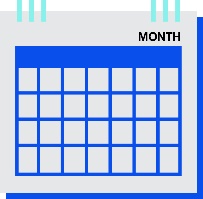 DCA อะไรได้บ้าง ?
บัญชีเงินฝาก
หุ้นสามัญ
กองทุนรวม
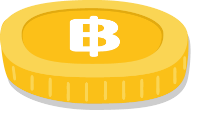 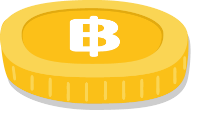 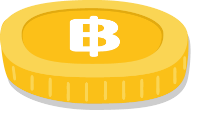 61
*จำนวนเงินขั้นต่ำในการทำ DCA ขึ้นอยู่กับเงื่อนไขของแต่ละสินทรัพย์ลงทุนและนโยบายของธนาคาร บล. หรือ บลจ.
3 KNOWs อยากให้รู้ก่อนลงทุน
1
2
3
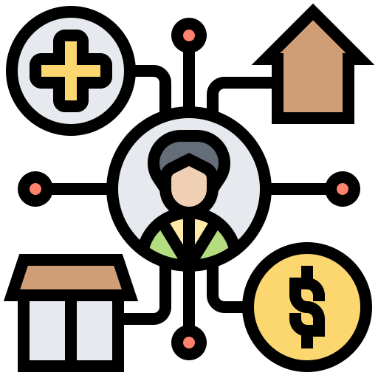 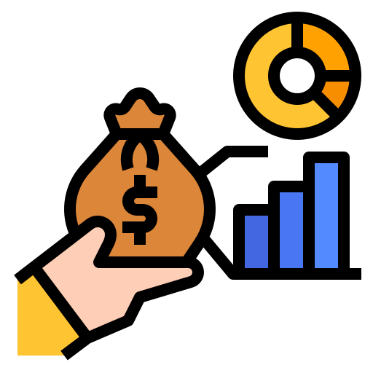 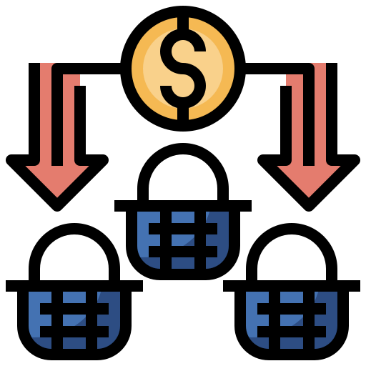 รู้เรา
รู้เขา
รู้กระจายความเสี่ยง
รู้เป้าหมาย
รู้ข้อจำกัดในชีวิต
รู้ความเสี่ยงที่รับได้
ไม่ลงทุนในสินทรัพย์ตัวใดตัวหนึ่ง
แยก 1 เป้าหมาย 1 พอร์ตการลงทุน
รู้จักทางเลือกการลงทุนต่าง ๆ ที่จะช่วยให้บรรลุเป้าหมาย โดยเฉพาะกองทุนที่เป็นสวัสดิการใกล้ตัว
62
แหล่งข้อมูลความรู้ทางการเงิน ศคง. 1213
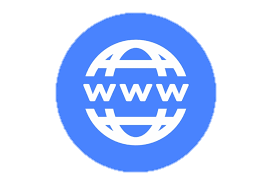 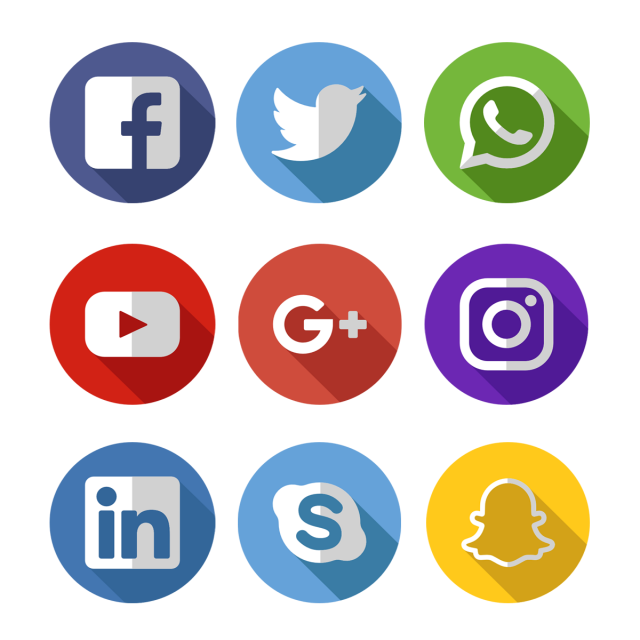 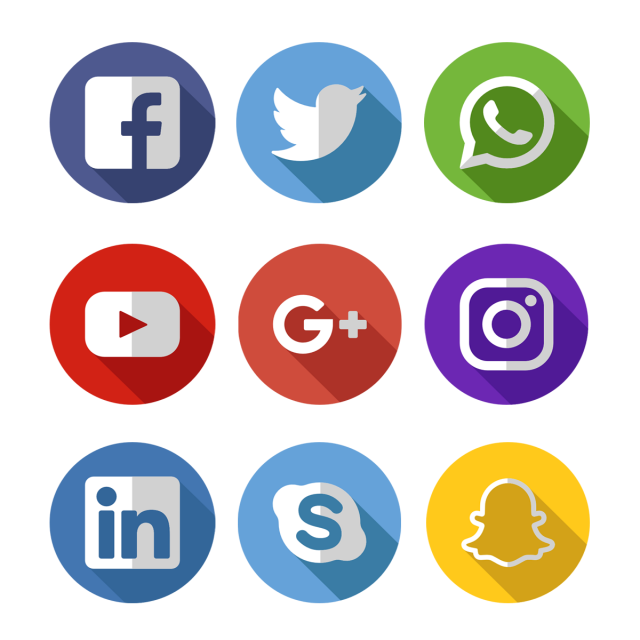 https://www.facebook.com/hotline1213
https://www.youtube.com/user/Hotline1213
www.1213.or.th
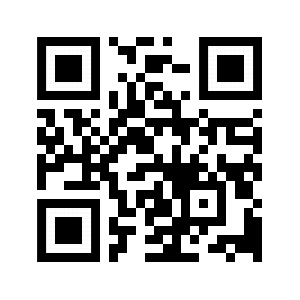 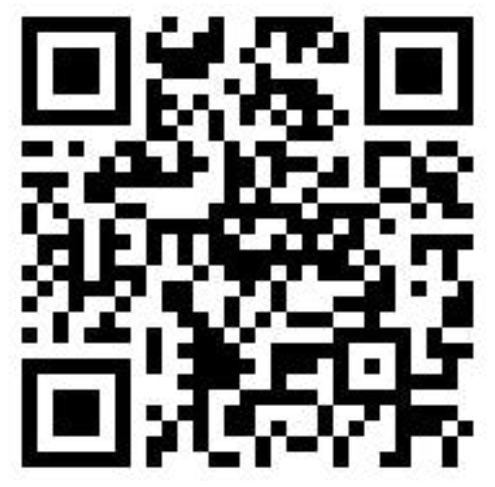 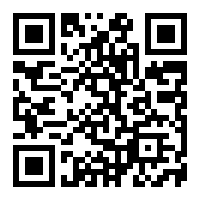 63
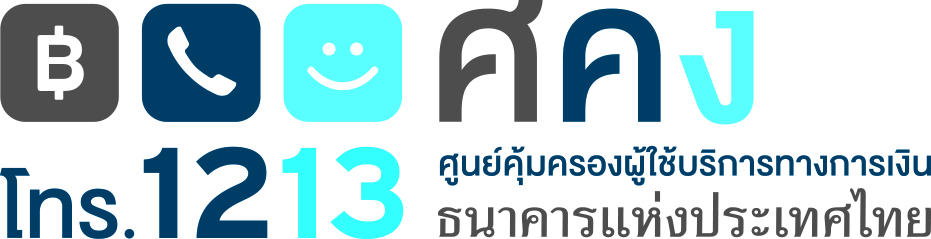 64
เนื้อหา ข้อมูล และสื่อความรู้ทางการเงินที่จัดทำขึ้นนี้
เป็นลิขสิทธิ์ของธนาคารแห่งประเทศไทย (ธปท.)
โดยมีวัตถุประสงค์เพื่อส่งเสริมความรู้ทางการเงินไปยังวงกว้าง
การนำเนื้อหาหรือสื่อต่าง ๆ ไปใช้งาน โปรดอ้างอิงแหล่งที่มาให้ชัดเจน

ทั้งนี้ ธปท. ไม่อนุญาตให้นำไปจำหน่ายหรือใช้เพื่อการแสวงหาประโยชน์ทางการค้า
กรณีนำเนื้อหาบางส่วนหรือทั้งหมดไปใช้งานเพื่อวัตถุประสงค์อื่น
ต้องได้รับอนุญาตเป็นลายลักษณ์อักษรจาก ธปท.

หากมีข้อสงสัยหรือประเด็นสอบถามเพิ่มเติมสามารถติดต่อได้ที่
อีเมล: FL@bot.or.th